REPORT
Выбор материалов для прототипа сцинтилляционного детектора локальной поляриметрии SPD Beam-Beam Counter
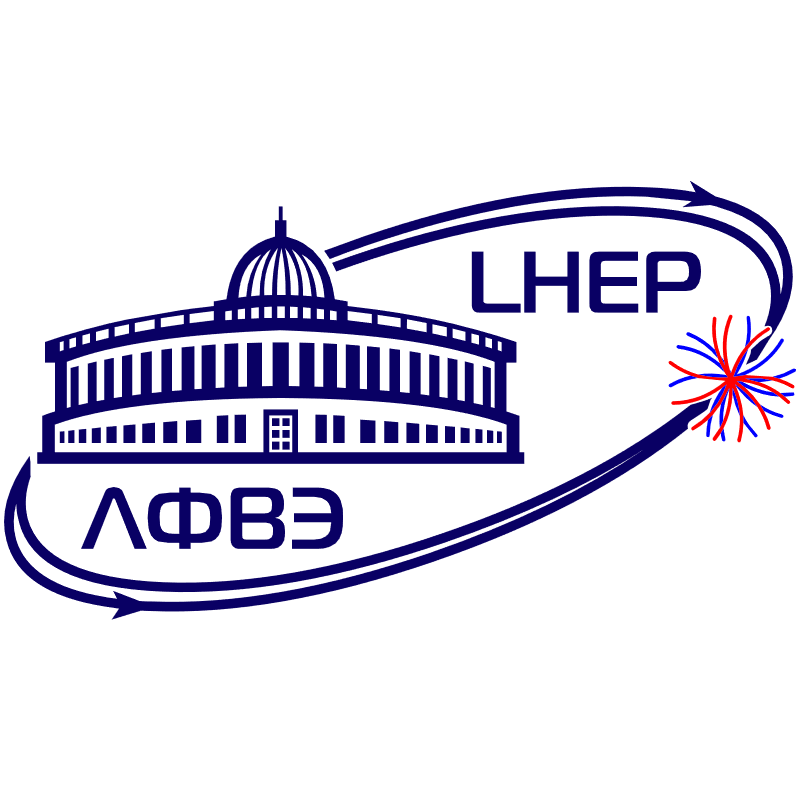 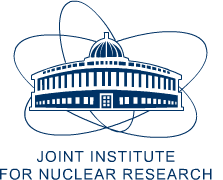 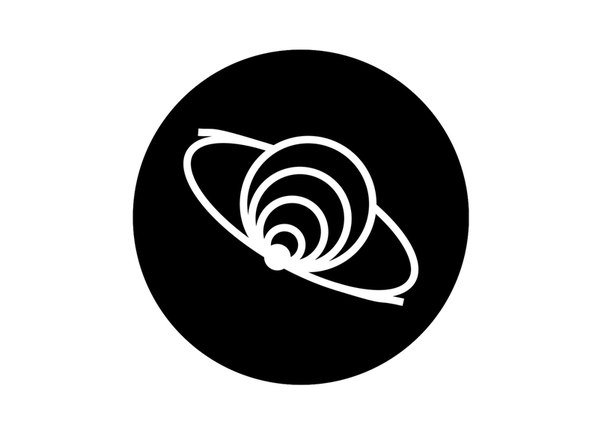 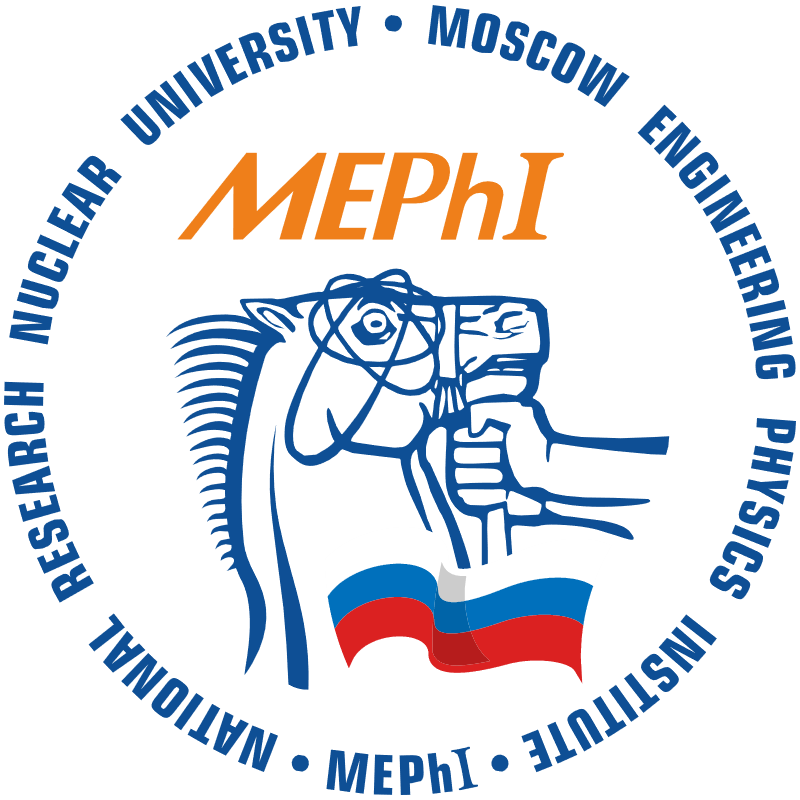 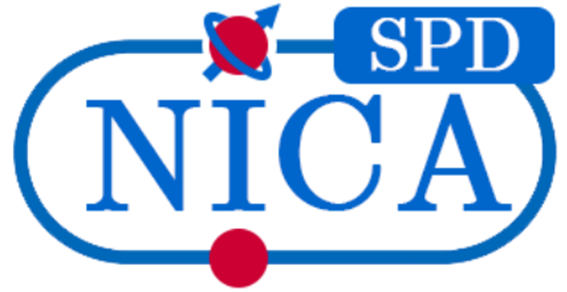 Научный руководитель:
Тетерин П. Е.


Студент М22-115
Захаров А. М.
ИЯФиТ
г. Москва, 2024
Экспериментальная установка
Spin Physics Detector (SPD) - эксперимент в NICA (ОИЯИ, Дубна), предназначенный для изучения спиновой структуры протона и дейтрона и других спиновых явлений, используя уникальную возможность работы с поляризованными пучками протонов и дейтронов при энергии столкновений до 27 ГэВ и светимости до 1032 см-2 c-1. 










В поляризованных протон-протонных столкновениях данный эксперимент покроет кинематический разрыв между низкоэнергетическими измерениями в экспериментах ANKE-COSY и SATURNE, и высокоэнергетическими измерениями, полученными на БАК
Два торцевых детекторных колеса сцинтилляционных счетчиков Beam-Beam Counters (BBCs) планируется установить перед TOF системой установки SPD симметрично относительно точки взаимодействия. 
Детектор будет состоять из внутренней и внешней частей: внутренние MCP и внешняя часть из быстрых сцинтилляционных тайлов. 







Основными задачами Beam-Beam Counters являются:
Локальная поляриметрия в SPD, основанная на измерениях азимутальных асимметрий поляризованных протонных пучков;
Мониторинг столкновений пучков;
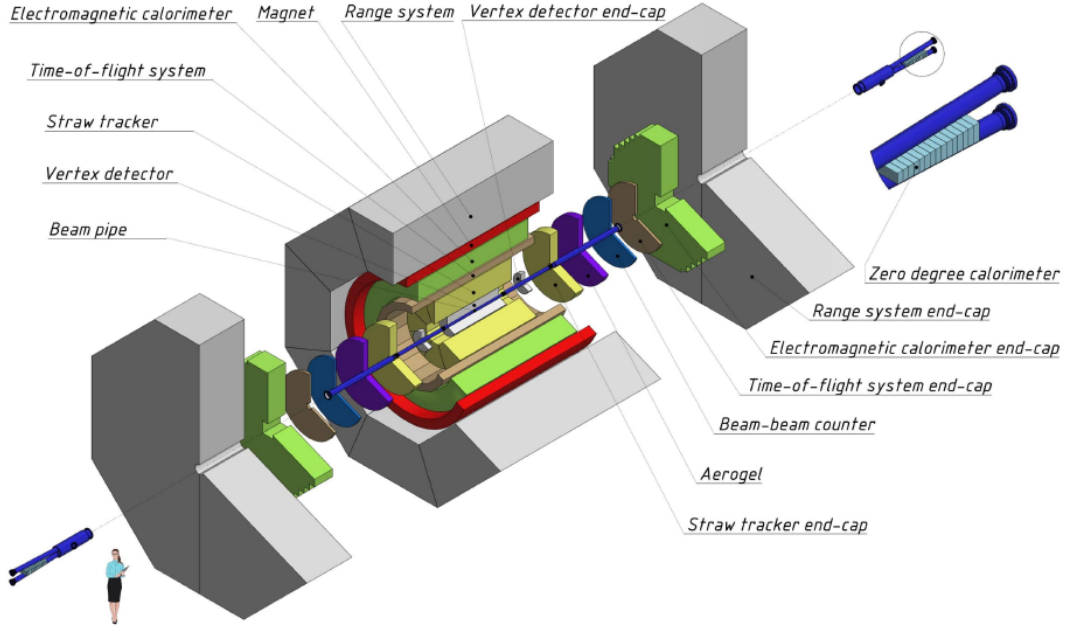 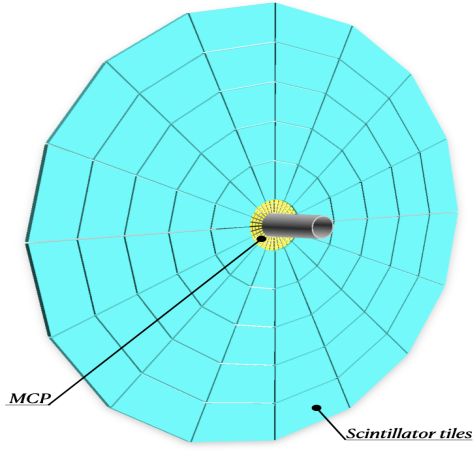 1
Экспериментальная установка
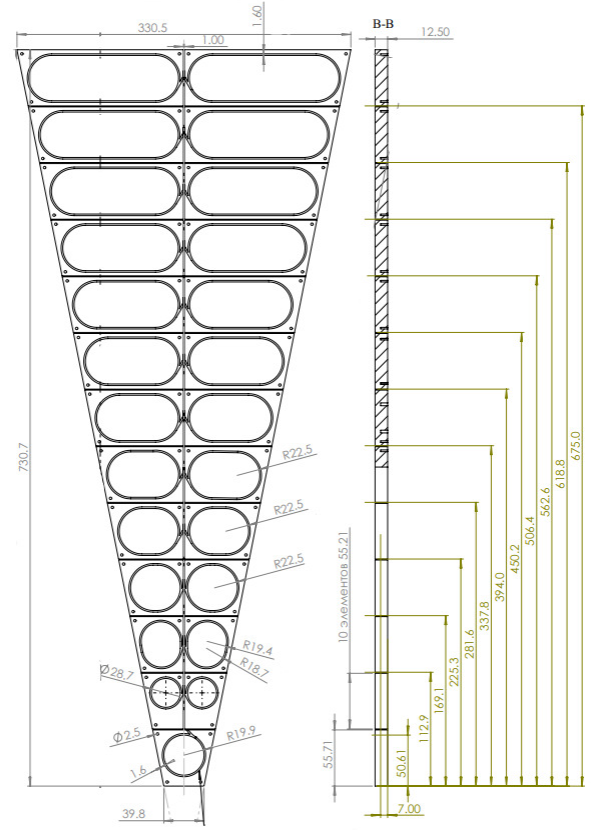 SPD BBC будет состоять из 16 секторов с 25 тайлами в каждом секторе в одном колесе. Каждый тайл представляет собой отдельный источник сигнала, считывающийся с помощью кремниевого фотоумножителя (SiPM), подключенного к оптоволокну WLS.
Количество каналов считывания наводит нас на использование FEE системы считывания CAEN FERS-5200, разработанной специально для больших массивов детекторов.
Каждая плата вмещает 64 канала и включает в себя FEE электронику, АЦП, триггерную логику, синхронизацию, локальную память и интерфейс считывания.
Для исследований на космическом излучении используется внешняя триггерная система, основанную на двух сцинтилляторах 10×10 см2 со считывающими PMT Hamamatsu H10720-110 и временным разрешением ∼650 пс.

Концентратор DT5215 используется для возможности расширения количества каналов до 8192
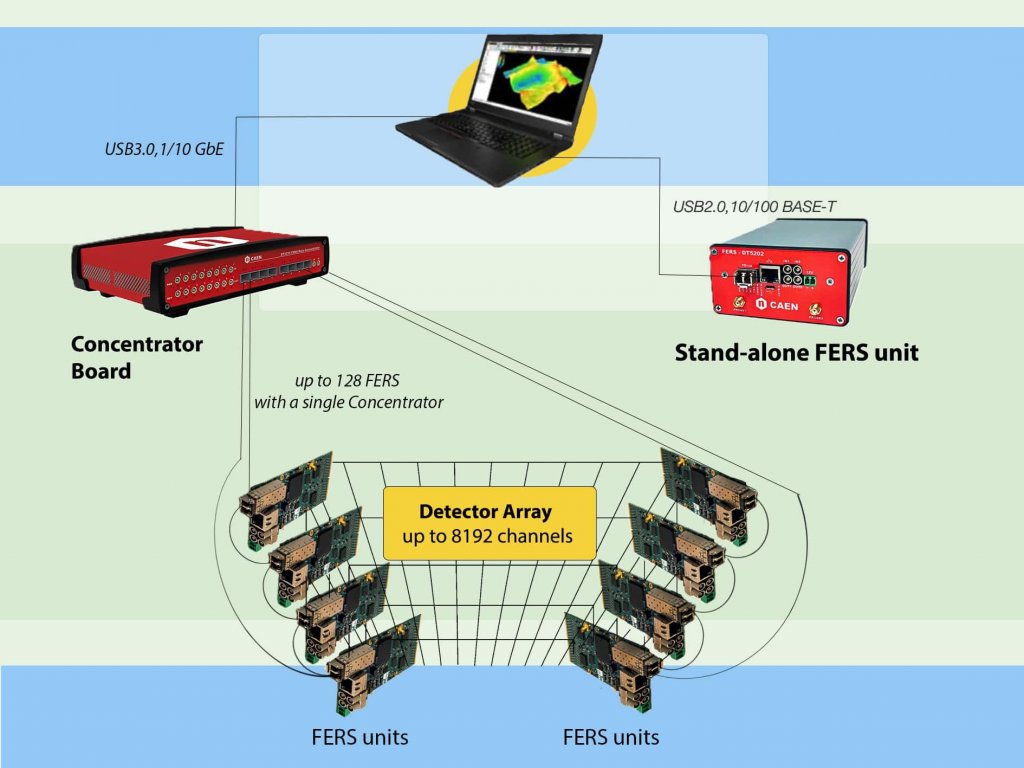 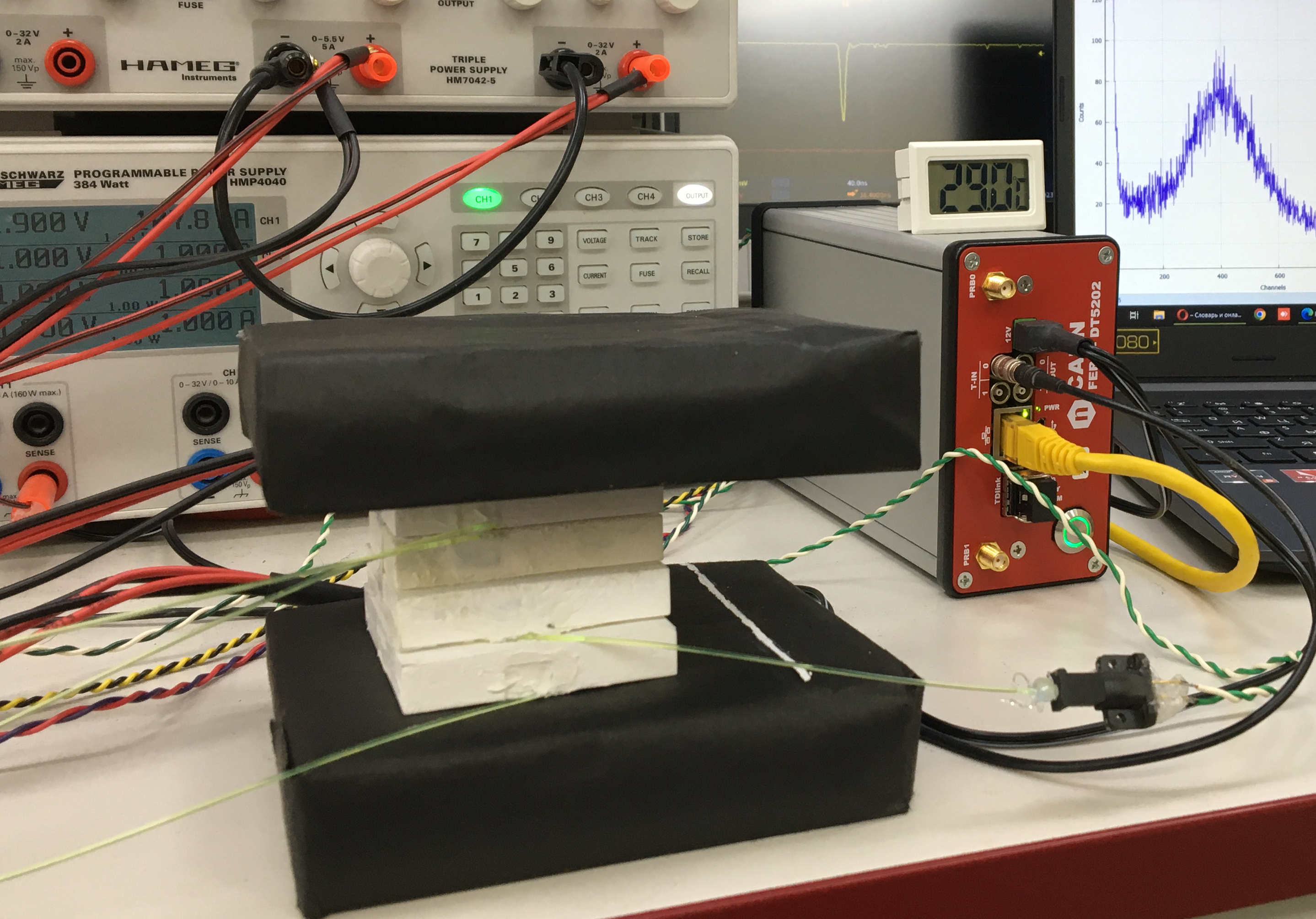 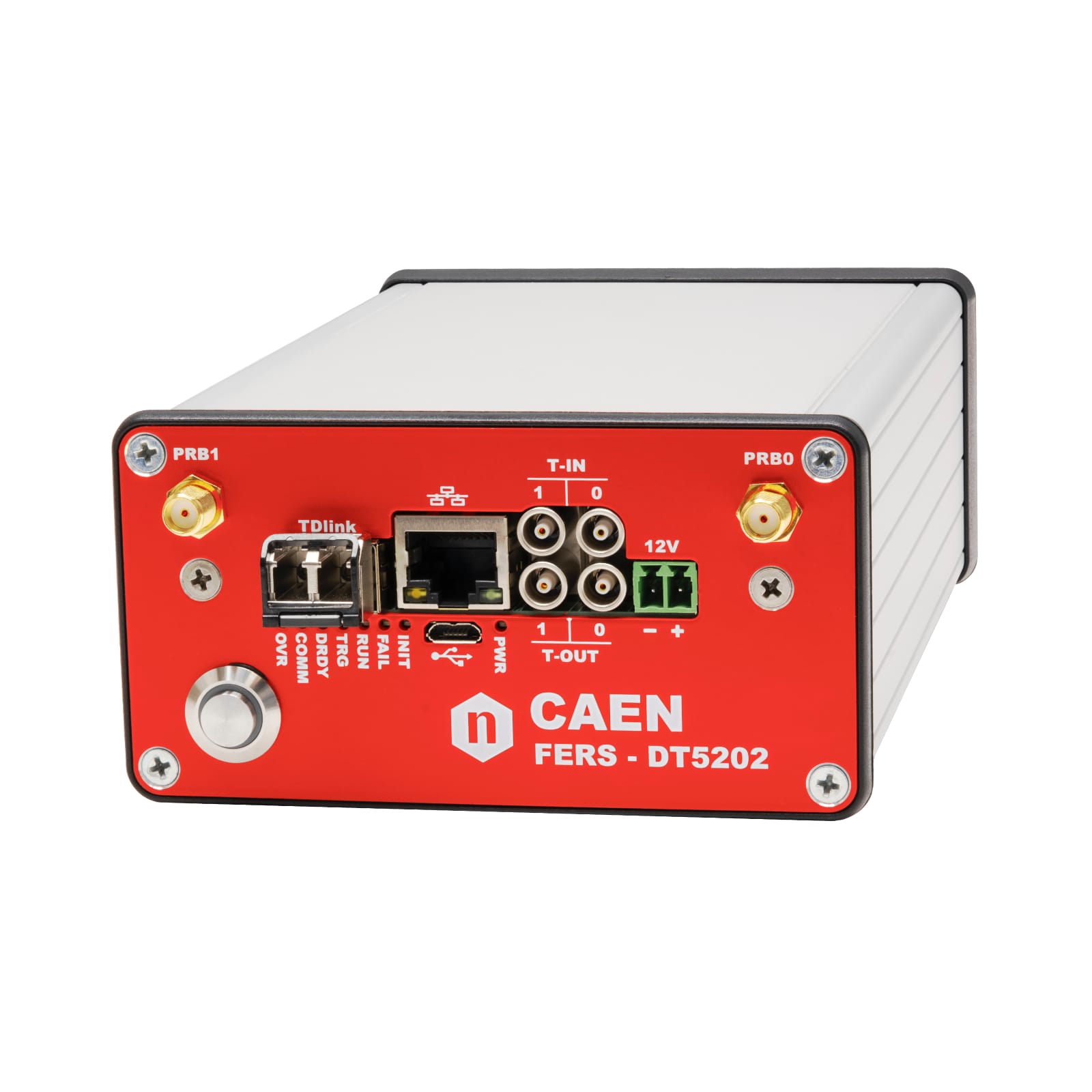 2
Выбор материала: общее
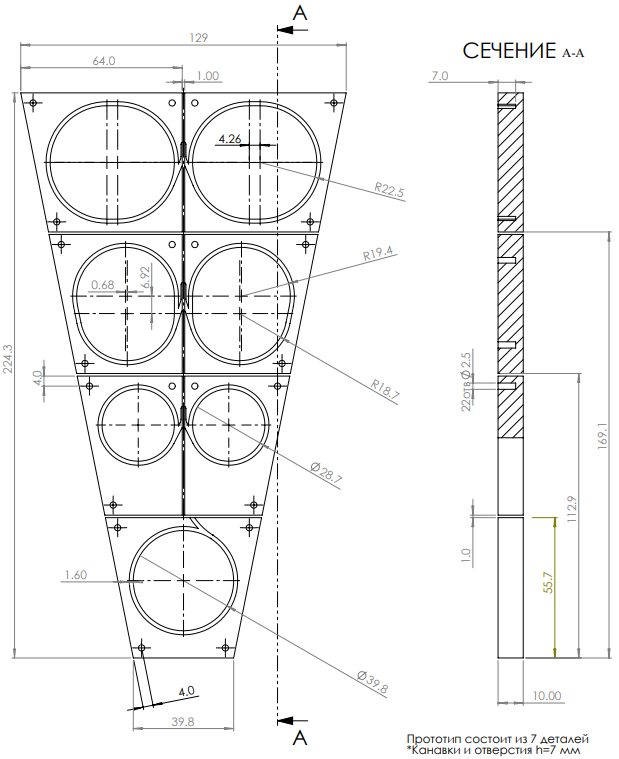 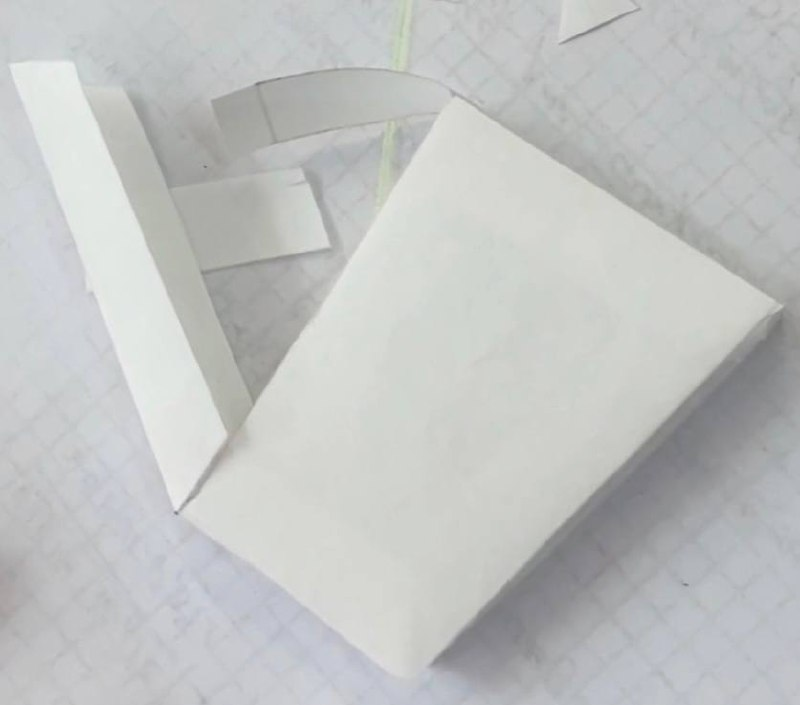 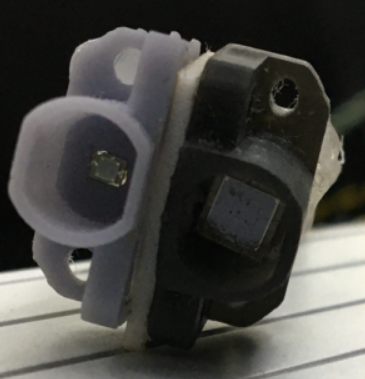 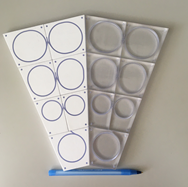 Row
3 (L;R)
Выбор материалов и тестирование различных композиций для прототипа сцинтилляционного детектора включает сравнения:

Покрытие сцинтиллятора:               Матированный VS покрытый Tyvek
Оптический клей:                                       СКТН МЕД VS ОК-72
Оптоволокно:                                      Saint-Gobain Crystals VS Kuraray
SiPMs:                                                                3x3 VS 1x1 mm2
2 (L;R)
1 (L;R)
central
Геометрия семи тайлового прототипа, используемого в данной работе
3
Выбор материала: матированный VS Tyvek
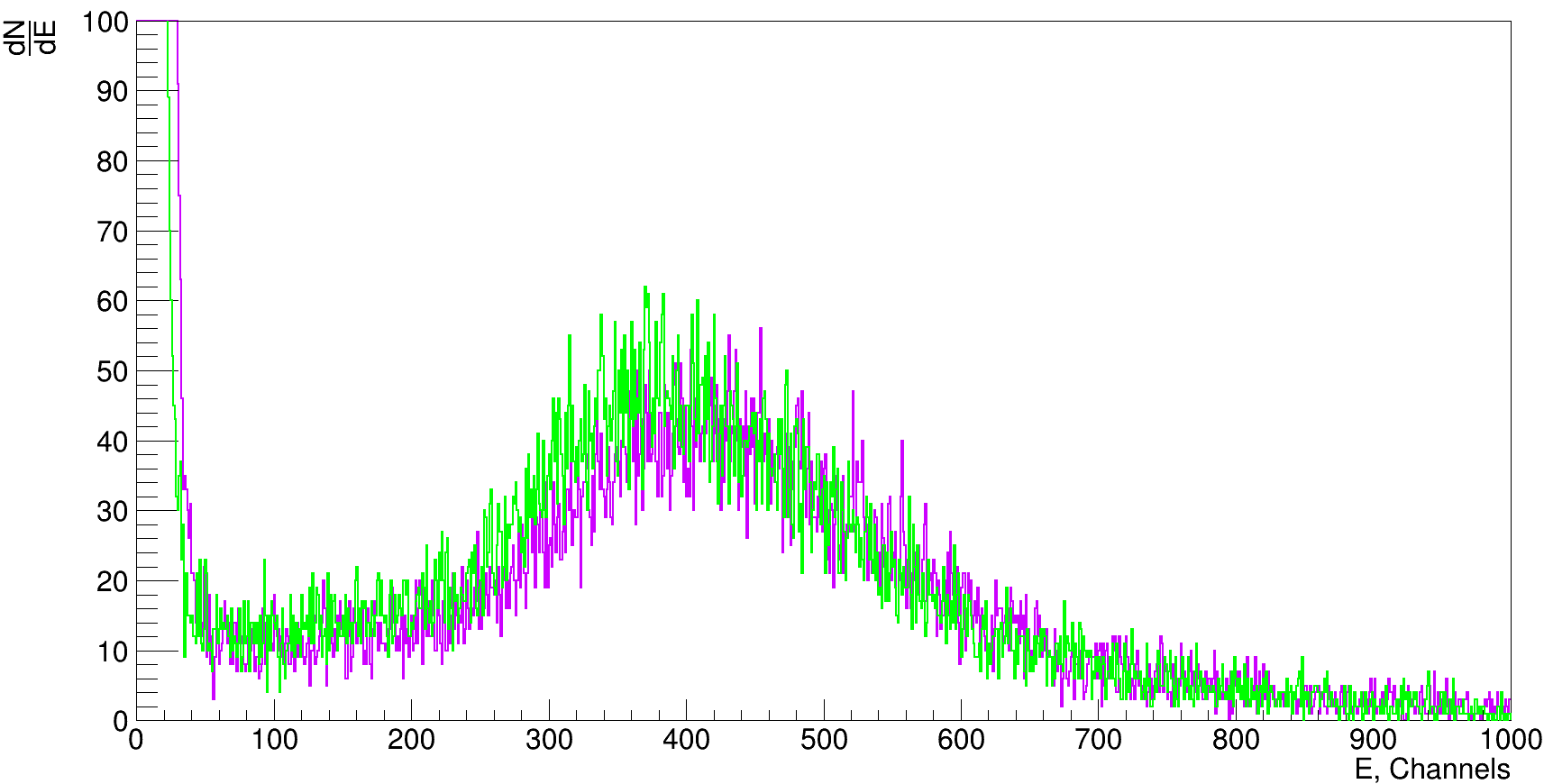 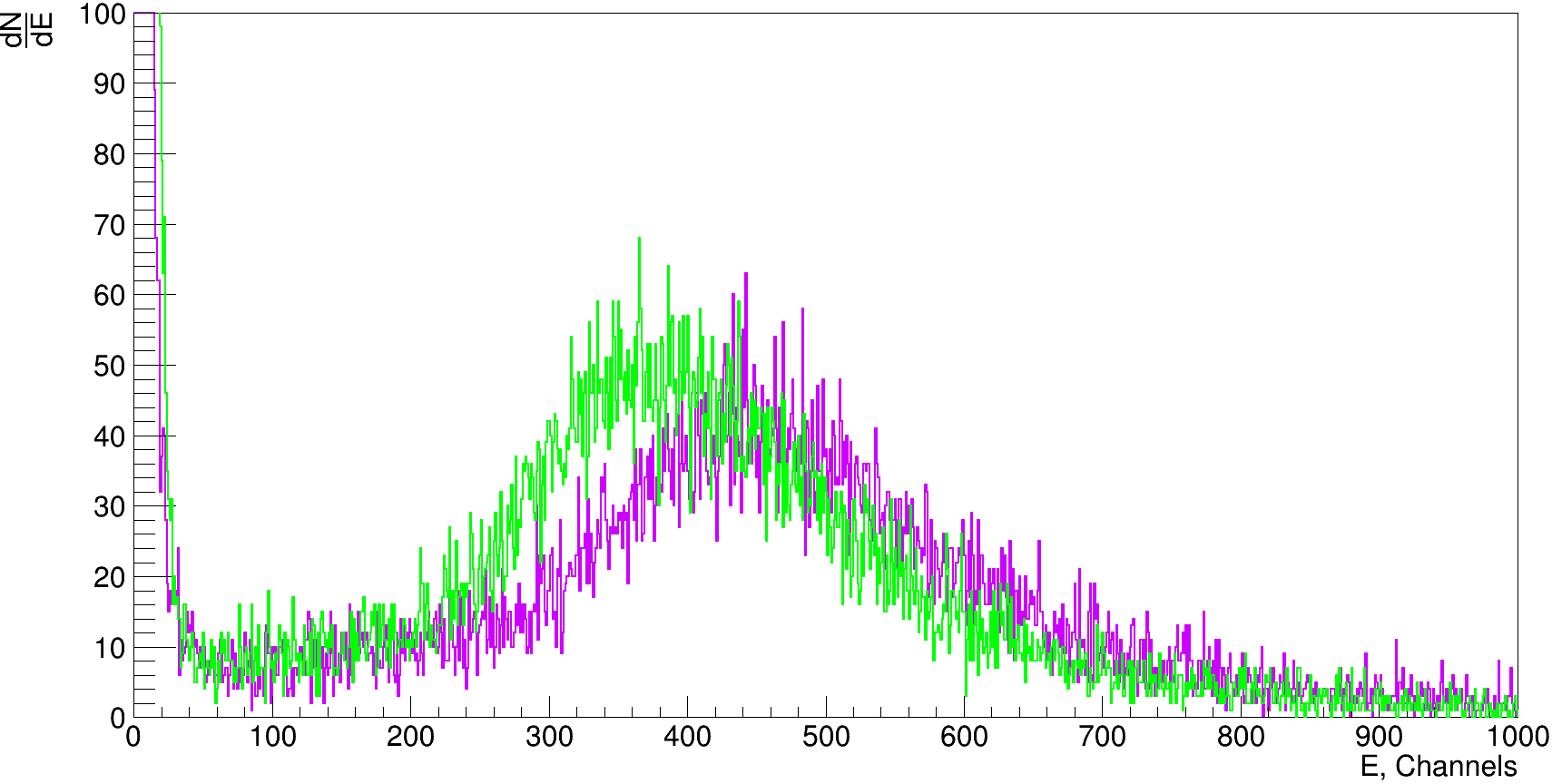 b)
a)
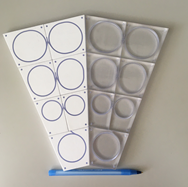 Row
Сравнение матированных (фиолетовый) и покрытых Tyvek (зеленый) тайлов для a) ряда 1 b) ряда 3
3x3 SensL SiPM
3 (L;R)
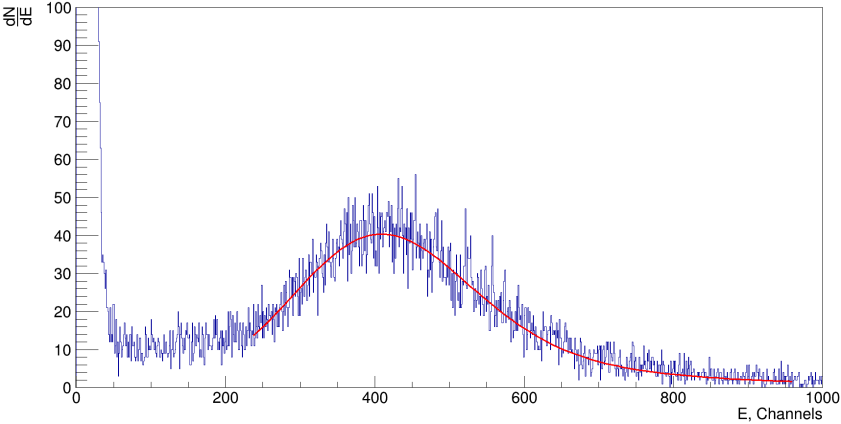 2 (L;R)
1 (L;R)
central
Из-за более высокого значения положения пика (разница в положениях от 7% и до 15%), а также сравнительной простоты в условиях массового производства матированных тайлов по сравнению с Tyvek покрытием, вариант с матированными тайлами является более предпочтительным
Пример использования конволюции функций Гаусса и Ландау в качестве фитирующей
4
Выбор материала: СКТН МЕД Е VS ОК-72
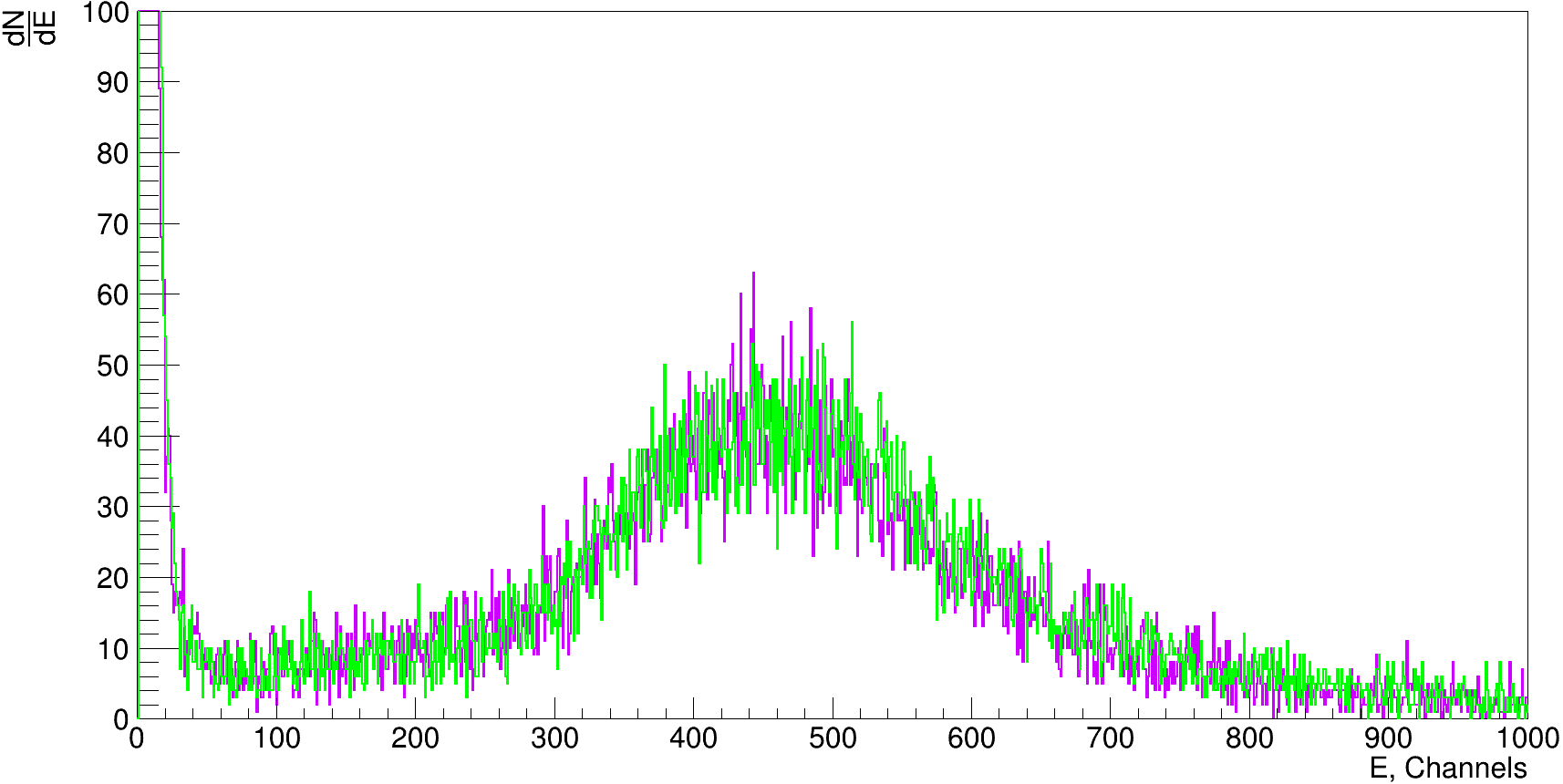 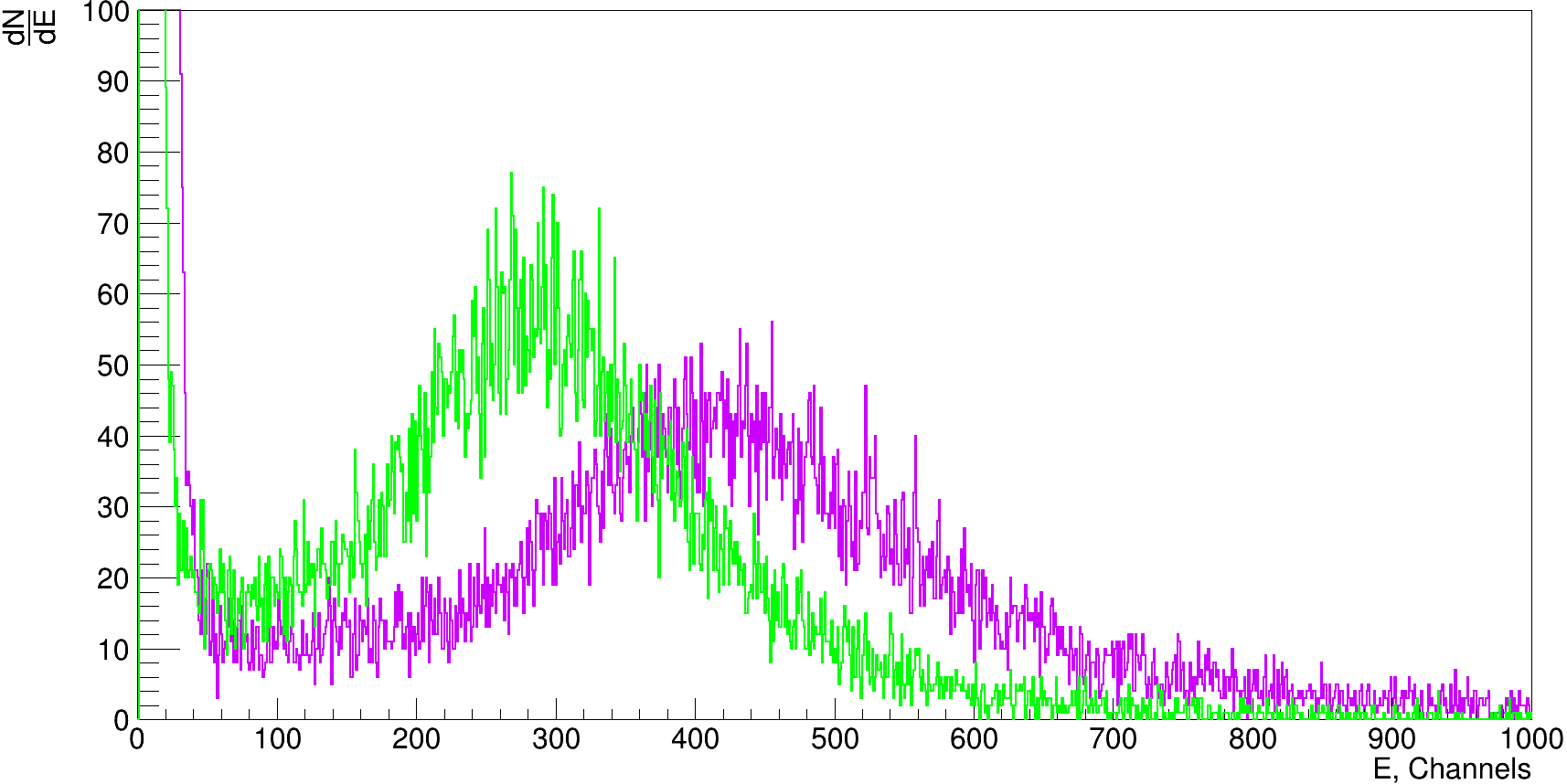 b)
a)
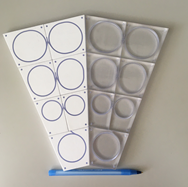 Row
Сравнение оптических клеев СКТН (фиолетовый) и ОК-72 (зеленый) в тайлах ряда 1, 76.24/23.66 (а) и ряда 3, 70/30 в соотношении А и В (б)
3x3 SensL SiPM
3 (L;R)
Для исследования мы использовали матированные тайлы и различные составы компонентов А/В для клея OK-72: 76.24/23.66 (datasheet) и 70/30. Что касается СКТН, то в обоих случаях и для всех сравнений мы использовали одинаковое соотношение 100/3.2 (datasheet).
2 (L;R)
1 (L;R)
central
Небольшое различие в соотношении составов клея может критически влиять на светосбор. Для подтверждения гипотезы испытали составы 70/30, 76.24/23.66 и 80/20 ОК-72
5
Выбор материала: СКТН МЕД Е VS ОК-72
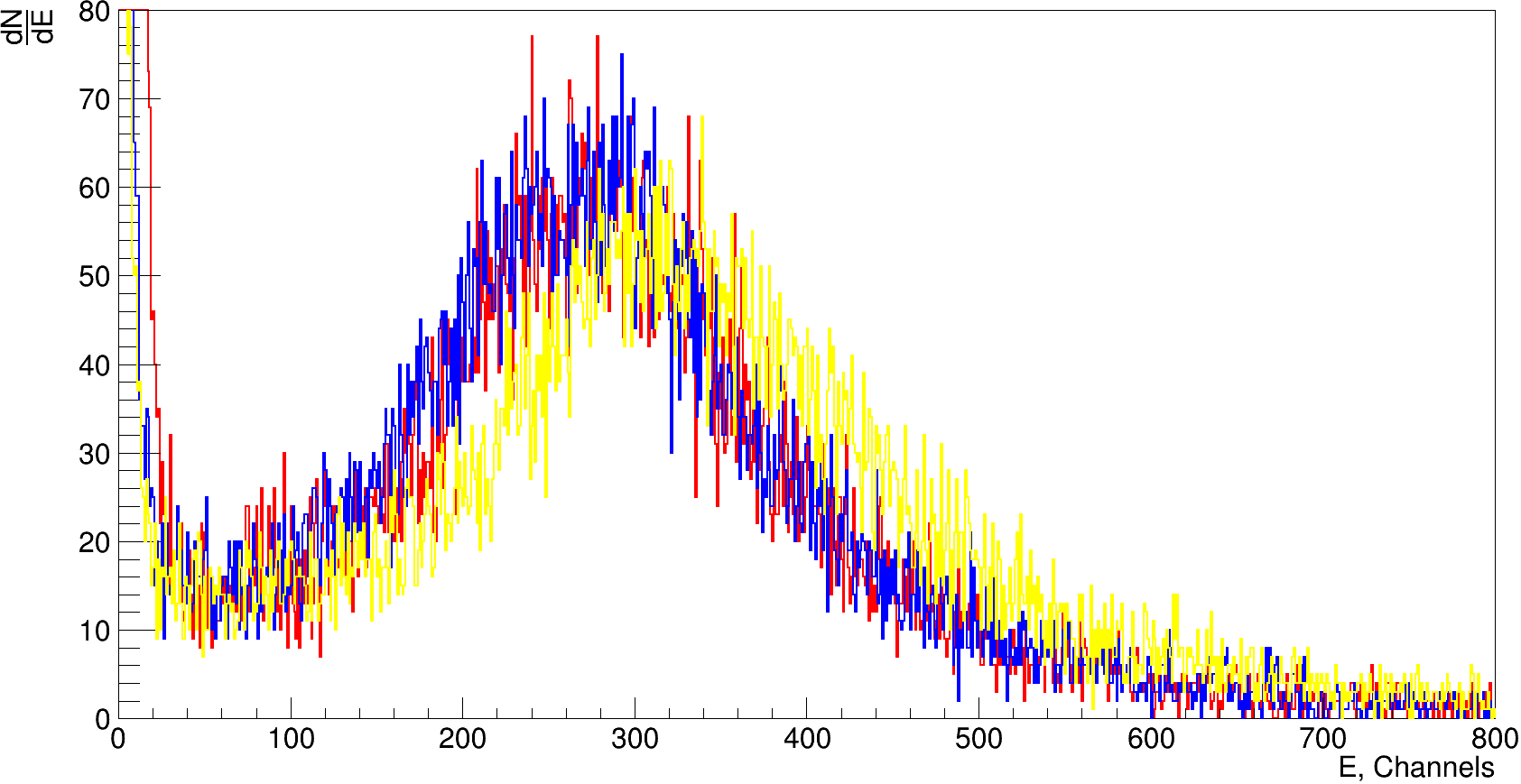 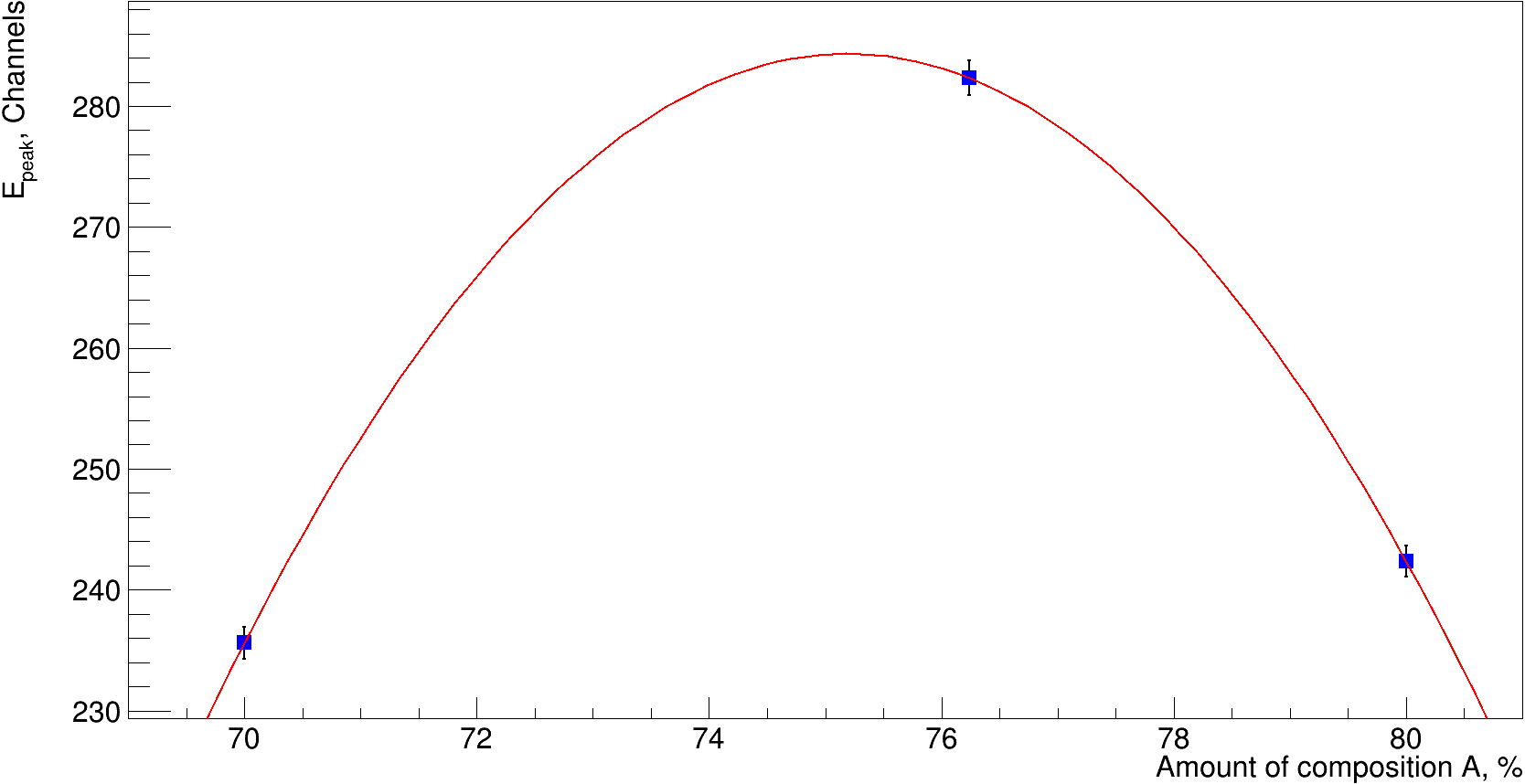 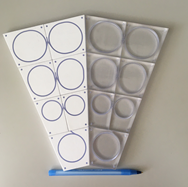 b)
a)
Row
1x1 SensL SiPM
a) Сравнение составов ОК-72 А/В: 70/30 (синий), 76,24/23,66 (желтый) и 80/20 (красный); 
b) Зависимость средней амплитуды от процентного содержания компонента А
3 (L;R)
2 (L;R)
По результатам исследования стало ясно, что среди протестированных смесей OK-72 наилучший результат показывает состав 76,24/23,66 (в соответствии с паспортными данными), однако соотношение компонентов не оказывает существенного влияния на светосбор.
1 (L;R)
central
Лучшее соотношение компонентов клея – 76.24/23.66 (datasheet)
Выбор оптического клея требует более детального исследования в будущем
6
Выбор материала: сравнение WLS волокон
Мы сравнили волокна Saint-Gobain Crystals BCF91A, BCF92 и Kuraray Y-11. Все образцы были изготовлены с использованием СКТН МЕД. Исследование проводилось с тайлами третьего ряда.
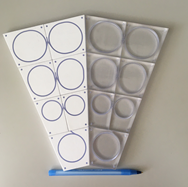 Row
3x3 SensL SiPM
Сравнение BCF91AS (фиолетовый), BCF92S (желтый) и Y-11 (зеленый)
3 (L;R)
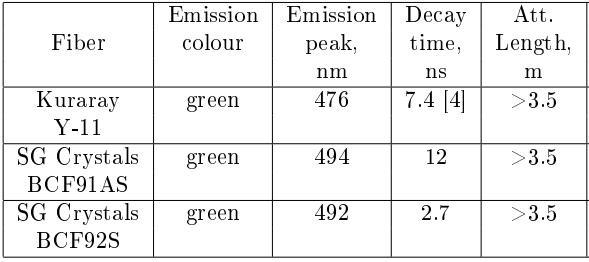 2 (L;R)
1 (L;R)
central
Kuraray Y-11 собирает на ≈ 33% больше света, чем BCF92, и на ≈ 19% больше, чем BCF91A с использованием СКТН МЕД Е
7
Выбор материала: сравнение WLS волокон
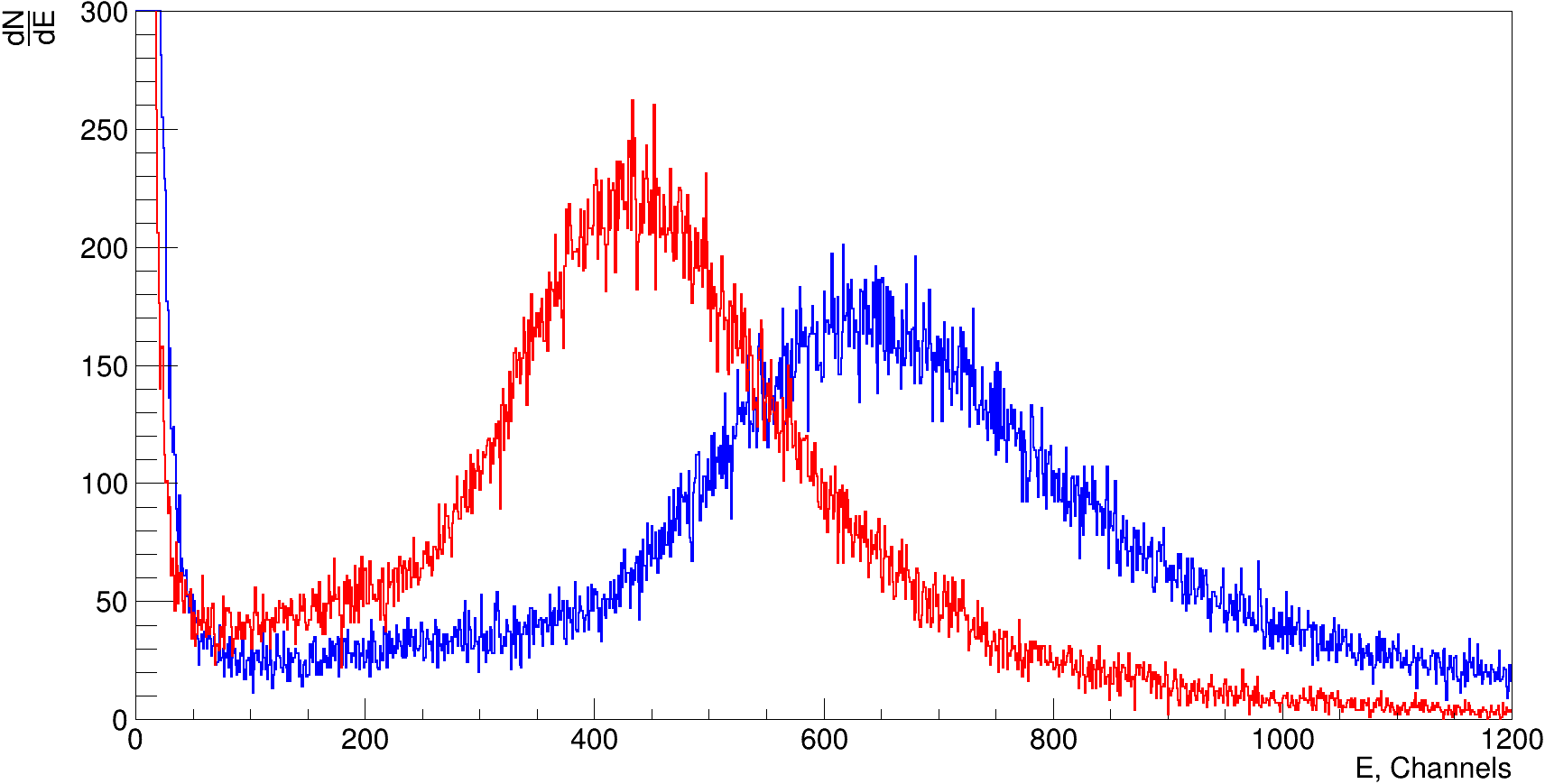 Мы сравнили волокна SG BCF92 (красным) и Kuraray Y-11 (синим)  с использованием тайлов 2 и 3 ряда, а также:  
а) СКТН МЕД марки E 100/3.2; 
б) OK-72 с составом 76.24/23.66 В.
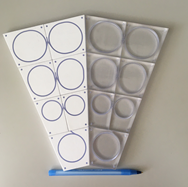 Row
1x1 SensL SiPM
a)
3 (L;R)
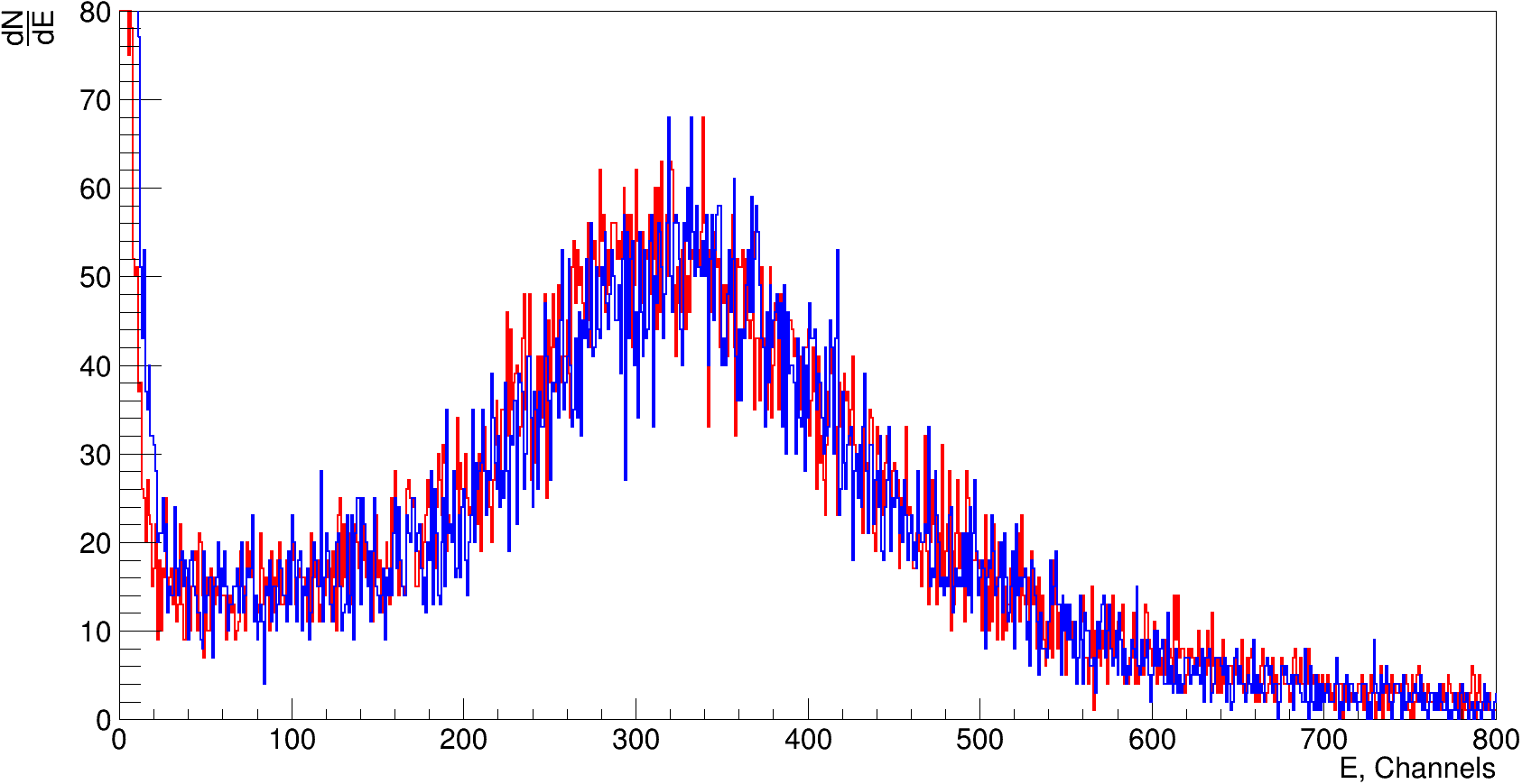 2 (L;R)
1 (L;R)
central
Так как волокно Kuraray Y-11 собирает больше света во всех исследуемых случаях, выбор Y-11 является наиболее целесообразным
b)
8
Дополнительно: разные длины волокон и геометрия
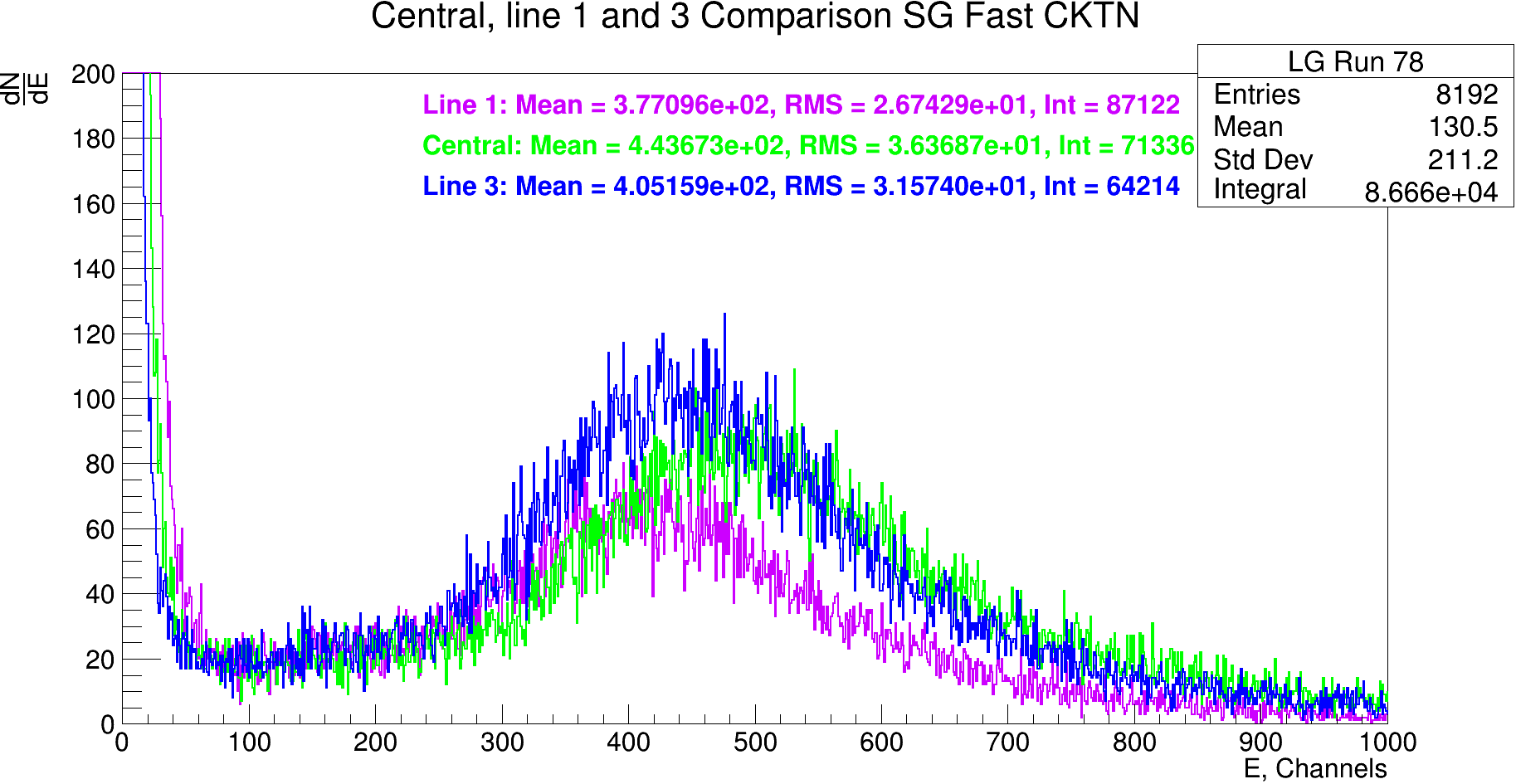 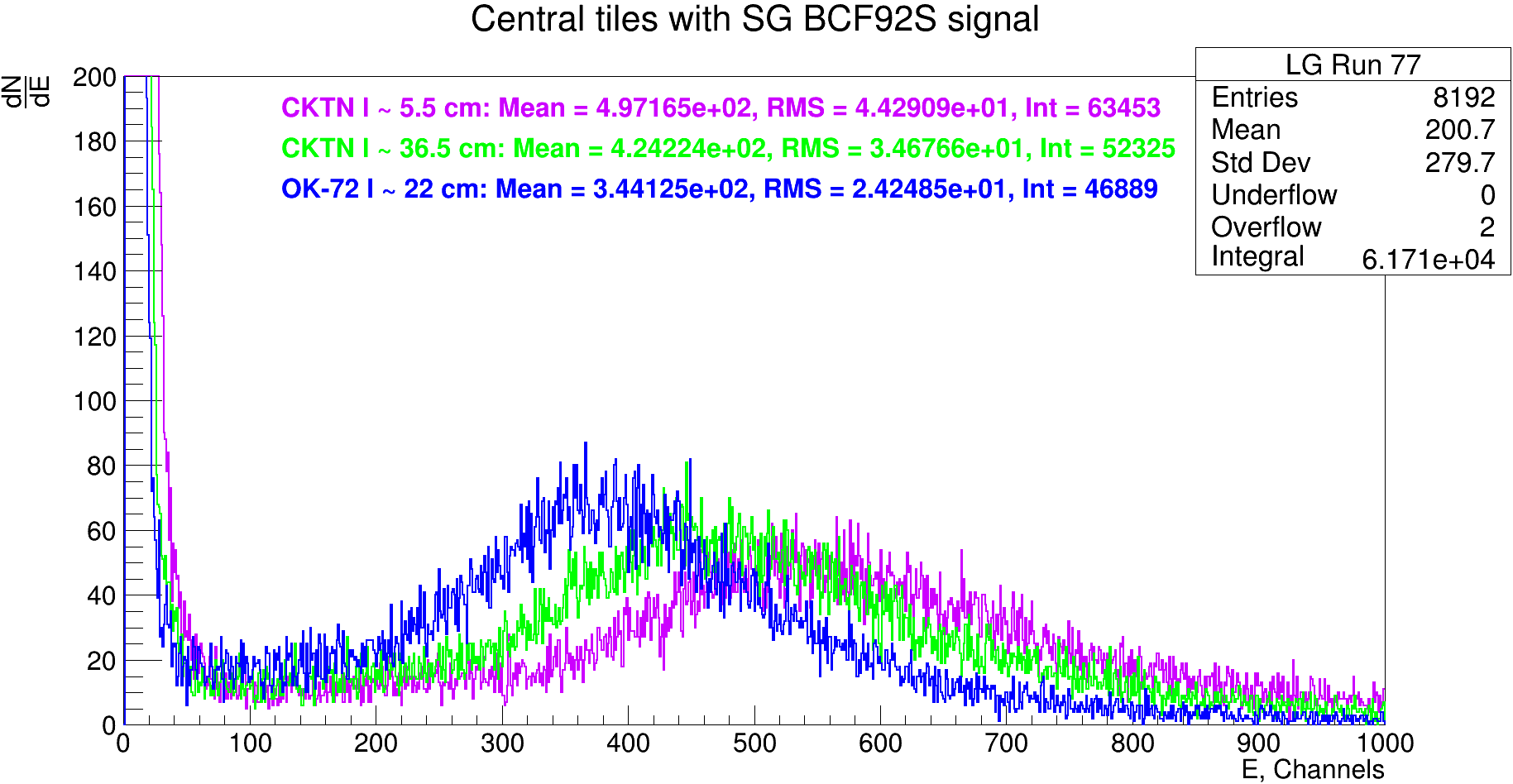 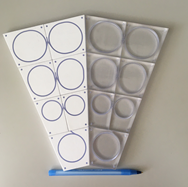 b)
a)
Row
a) Сигнал от центральных тайлов с различной длиной волокна и клеем, b) Сравнение ряда 1, 3 и центральных тайлов с СКТН и BCF92S
3 (L;R)
Экспериментально наблюдаем ослабление амплитуды сигнала с увеличением длины оптоволокна.
Амплитудные спектры тайлов разной геометрии имеют разное положение пика. Необходимо провести исследование зависимости положения пика от искривления волокна внутри тайла
2 (L;R)
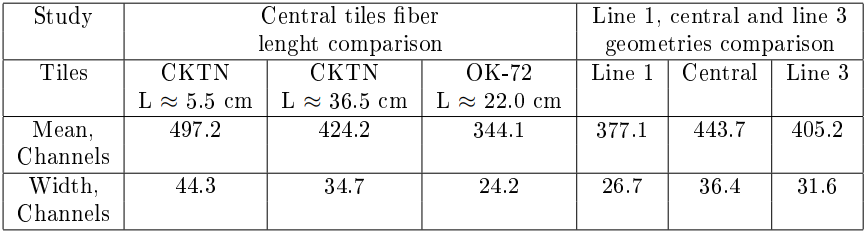 1 (L;R)
central
9
Дополнительно: разные длины волокон и геометрия
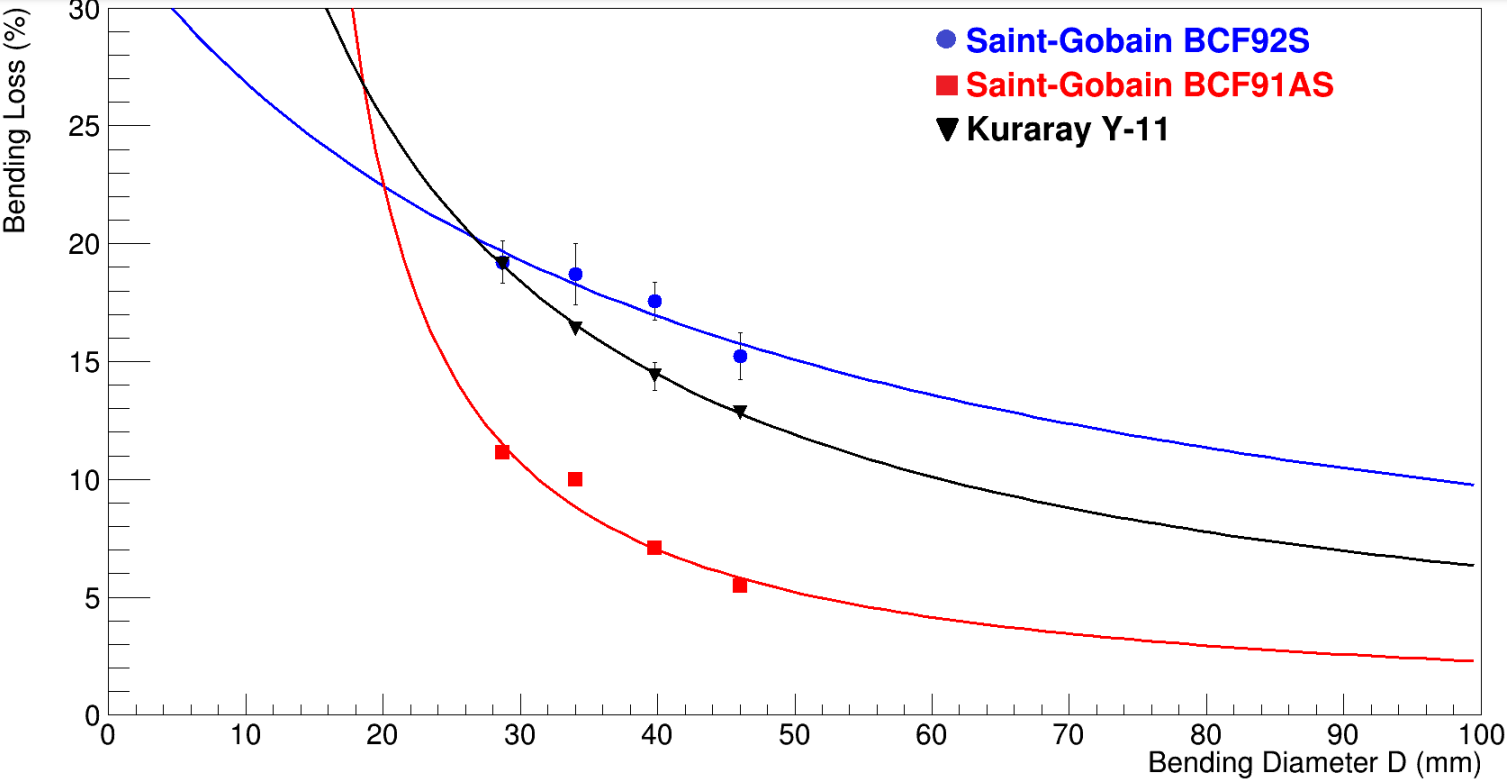 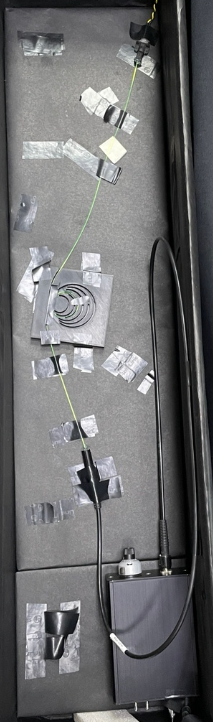 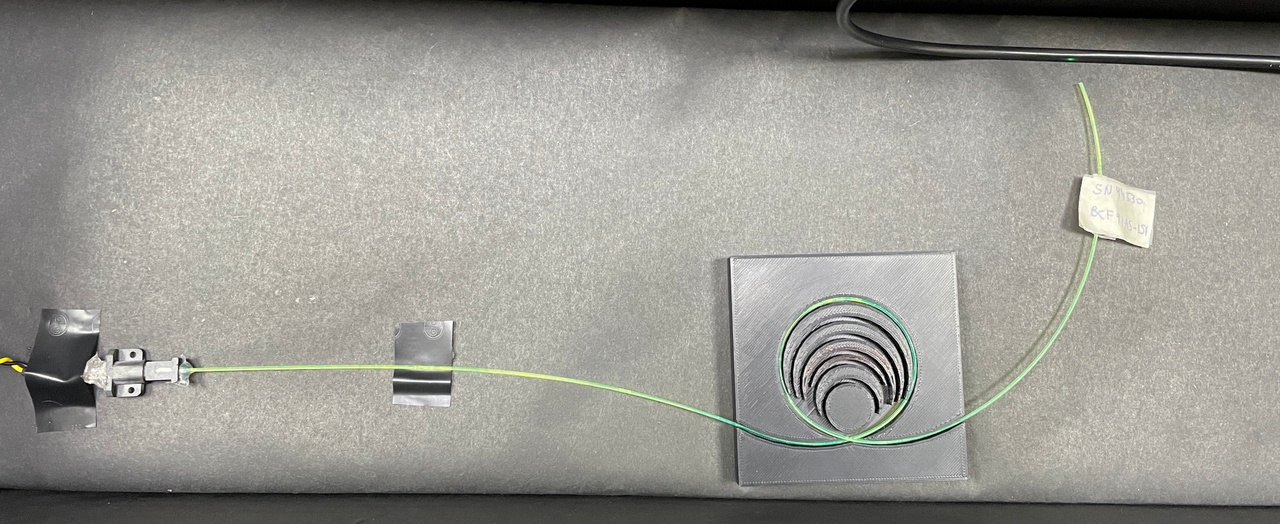 Исследование потерь на изгиб не соответствует экспериментальным данным из технического паспорта Kuraray в случае волокна Y-11, однако подтверждает существование зависимости и оценивает приблизительные потери при одном обороте волокна
10
Заключение
В данной работе приводятся результаты испытания прототипа сцинтилляторного детектора и выбор материалов с помощью системы считывания CAEN FERS-5200
Проведено сравнение тайлов с матовым покрытием и покрытием Tyvek. Матированные тайлы оказались более эффективны по обоим параметрам: количеству отраженного света и практичности в терминах массового производства
Проведено сравнение оптических клеёв СКТН МЕД и ОК-72. Исследование влияния разных составов A/B на светосбор показало, что разница в соотношении A к B слабо влияет на светосбор, и доказало, что соотношение 76.24/23.66, указанное в техническом паспорте, является наиболее эффективным.
Проведено сравнение WLS волокон SG BCF91A, BCF92 и Kuraray Y-11. Оптоволокно Y-11 является более подходящими для наших целей во всех исследованиях, в том числе при использовании различных оптических клеев.
Было проведено исследование потерь на изгибе волокна. Исследование не соответствует экспериментальным данным из технического паспорта Kuraray в случае волокна Y-11. Также экспериментально наблюдалось ослабление амплитуды сигнала в исследованиях тайлов с различной длиной волокна.
XXV Baldin ISHEPP 18-23 Sep 2023: «Material selection of the SPD Beam-Beam Counter scintillation detector prototype», Author, paper is accepted for the contribution
AYSS-2023 30 Oct – 3 Nov 2023: «Tile detector congurations testing for the SPD Beam-Beam Counter prototype», Author, paper is accepted for the contribution
AYSS-2023 30 Oct – 3 Nov 2023: «The SPD Beam-Beam Counter scintillation detector prototype tests with FERS-5200 Front-End readout system», Co-author, paper is accepted for the contribution
XIX Workshop on HESP, DSPIN-23: «Development of the SPD Beam-Beam Counter scintillation detector prototype with FERS 5200 front-end readout system», Co-author
Спасибо за внимание!
BACK UP
SensL 1x1 SiPM with factory pin adapter and mounted in connector
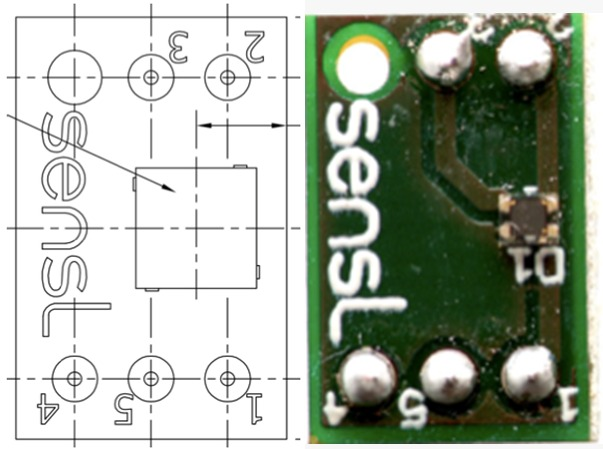 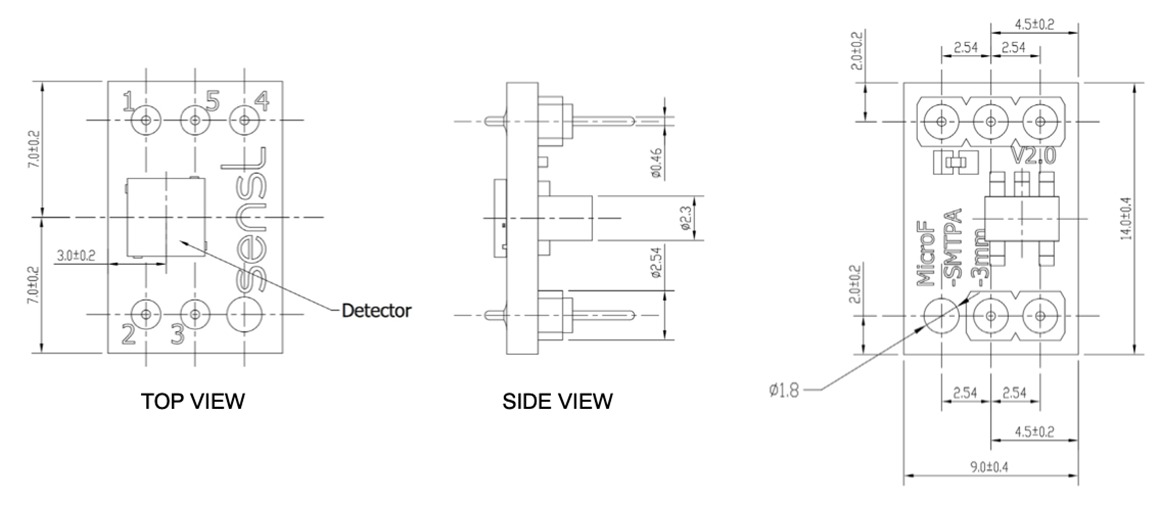 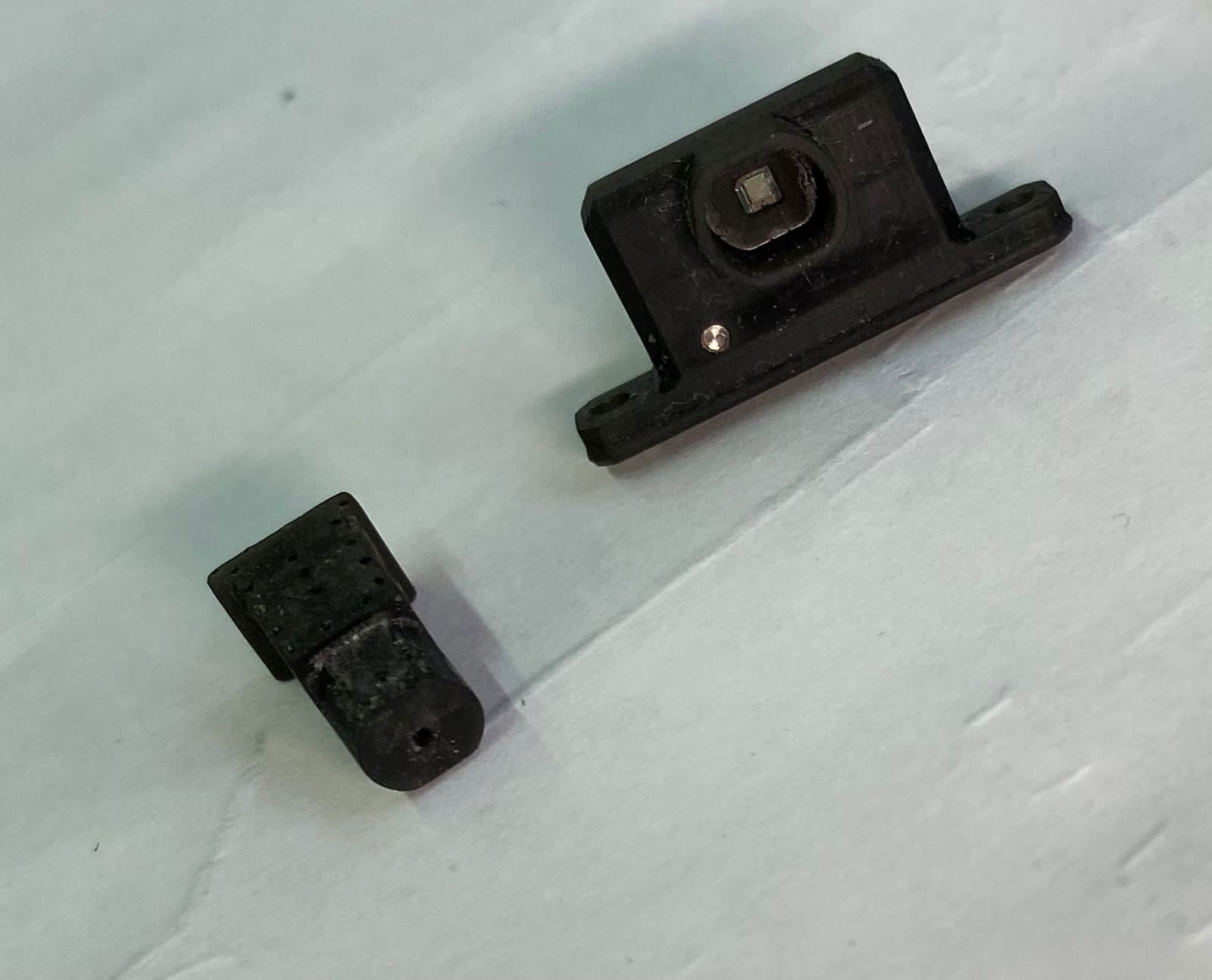 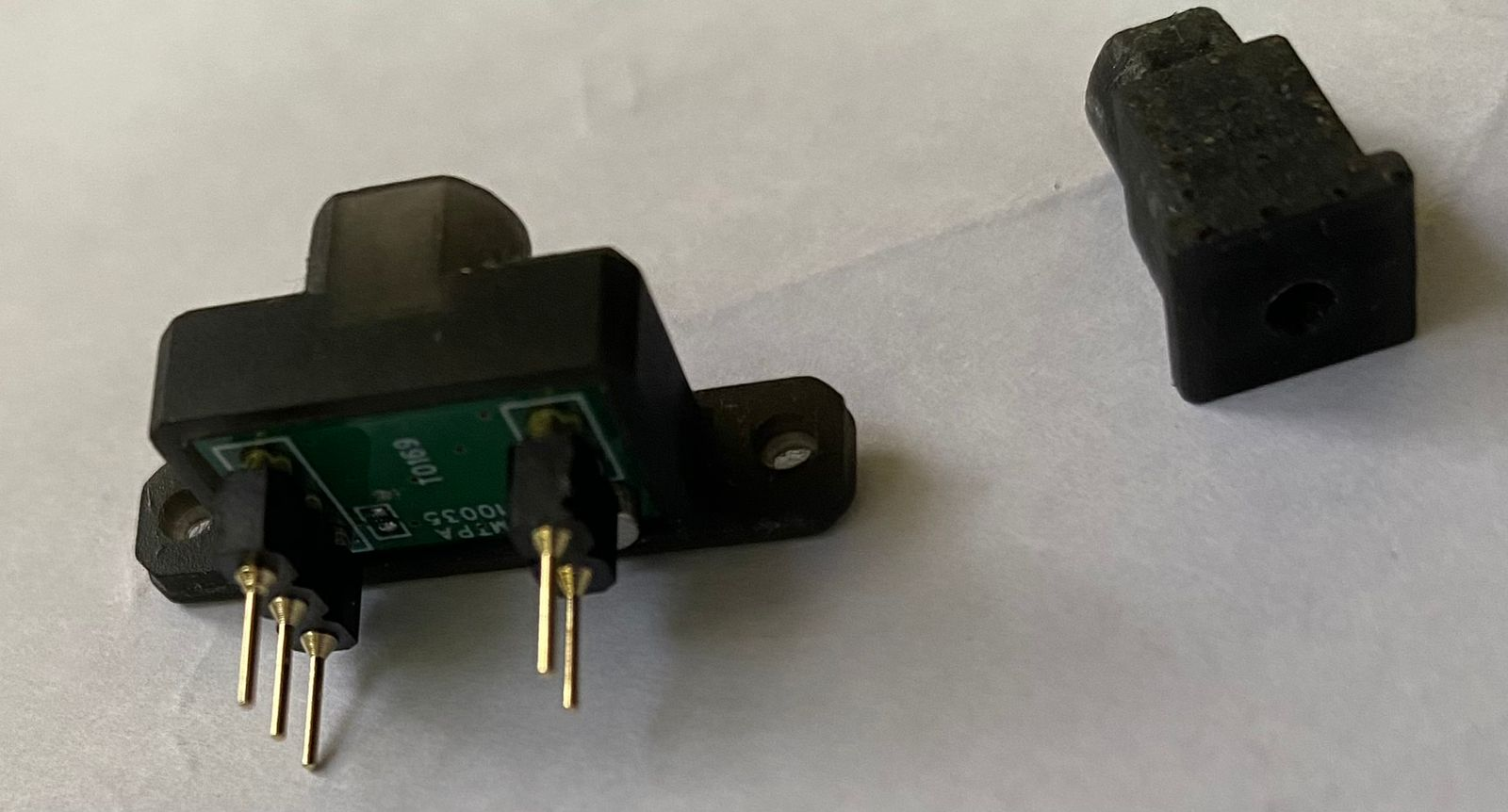 SiPM Calibration
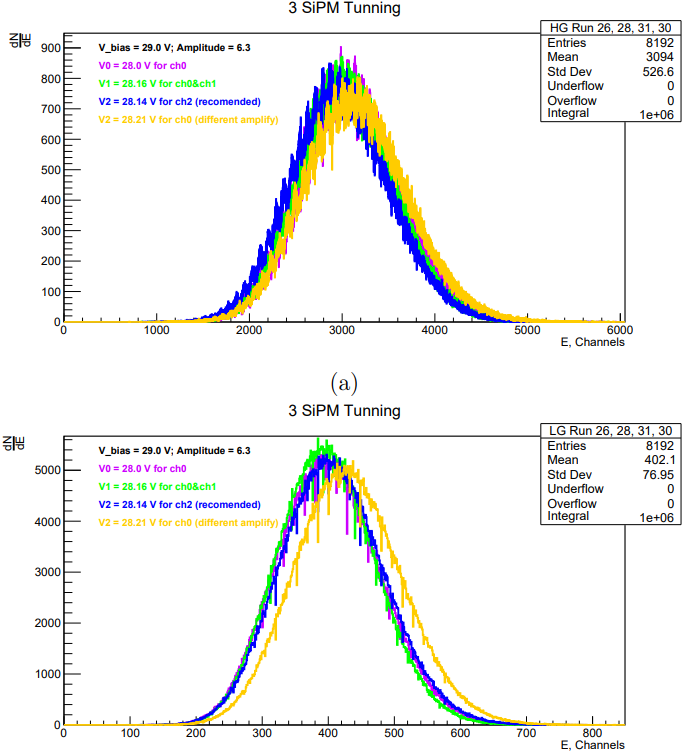 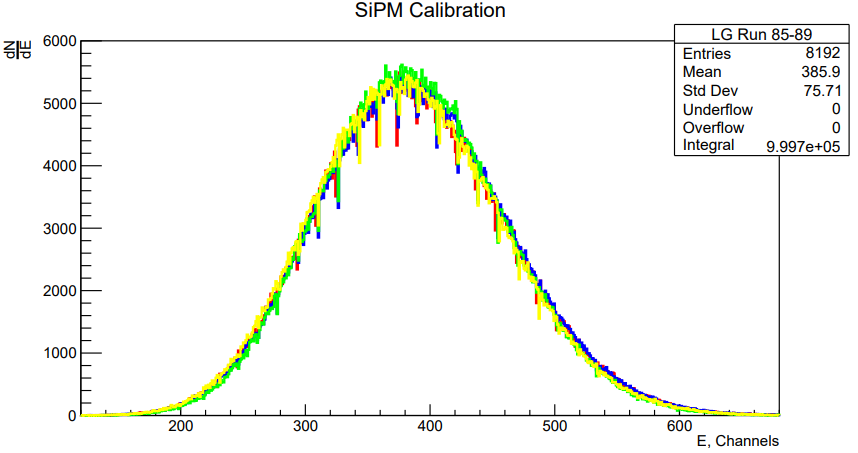 CAEN Fix channel amplify 
difference
Using beta-source
Led Driver CAEN SP5601
Experiment setup
The Spin Physics Detector collaboration proposes to install a universal detector in the second interaction point of the NICA collider under construction (JINR, Dubna) to study the spin structure of the proton and deuteron and the other spin-related phenomena with polarized proton and deuteron beams at a collision energy up to 27 GeV and a luminosity up to 1032 cm-2 s-1
The SPD BBC is designed to have 16 sectors with 25 tiles in each sector in one wheel. Each tile is a separate signal source that should be read using silicon photomultiplier (SiPM), connected to WLS fiber. The amount of readout channels leads us to use CAEN FERS-5200 front-end readout system, that was designed for large detector arrays.
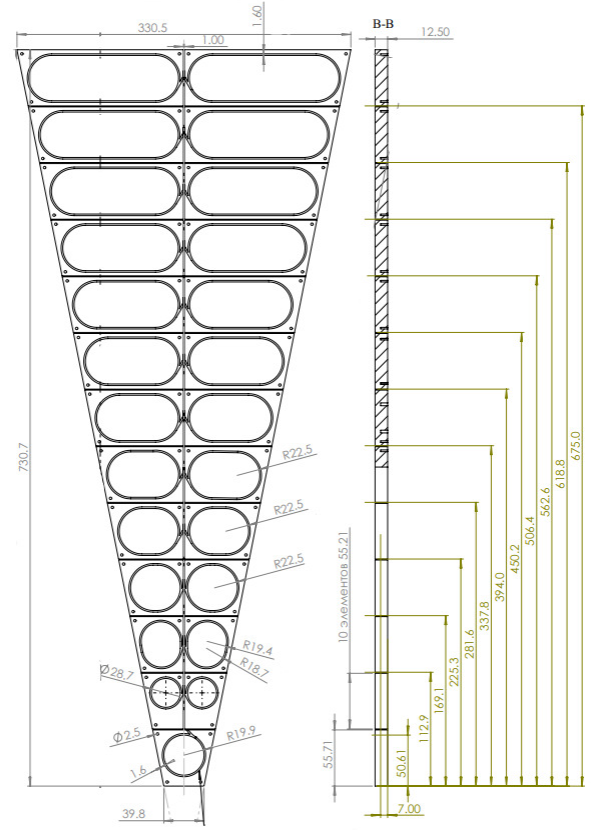 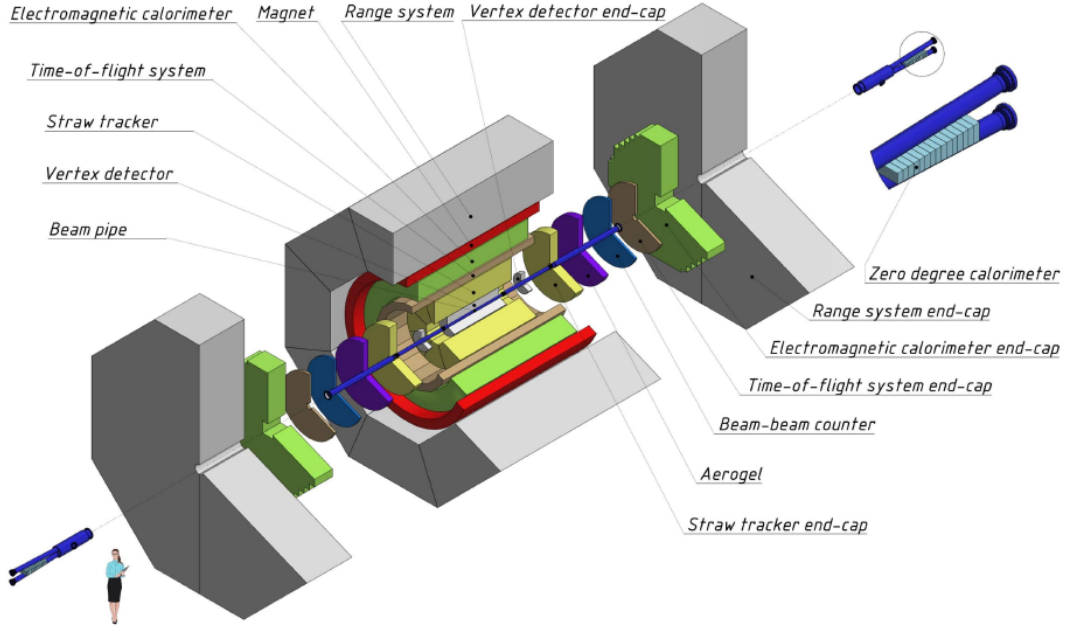 The main goals of the Beam-Beam Counters are:
the local polarimetry at SPD basing on the measurements of the azimuthal asymmetries of polarized proton beams;
the monitoring of beam collisions;
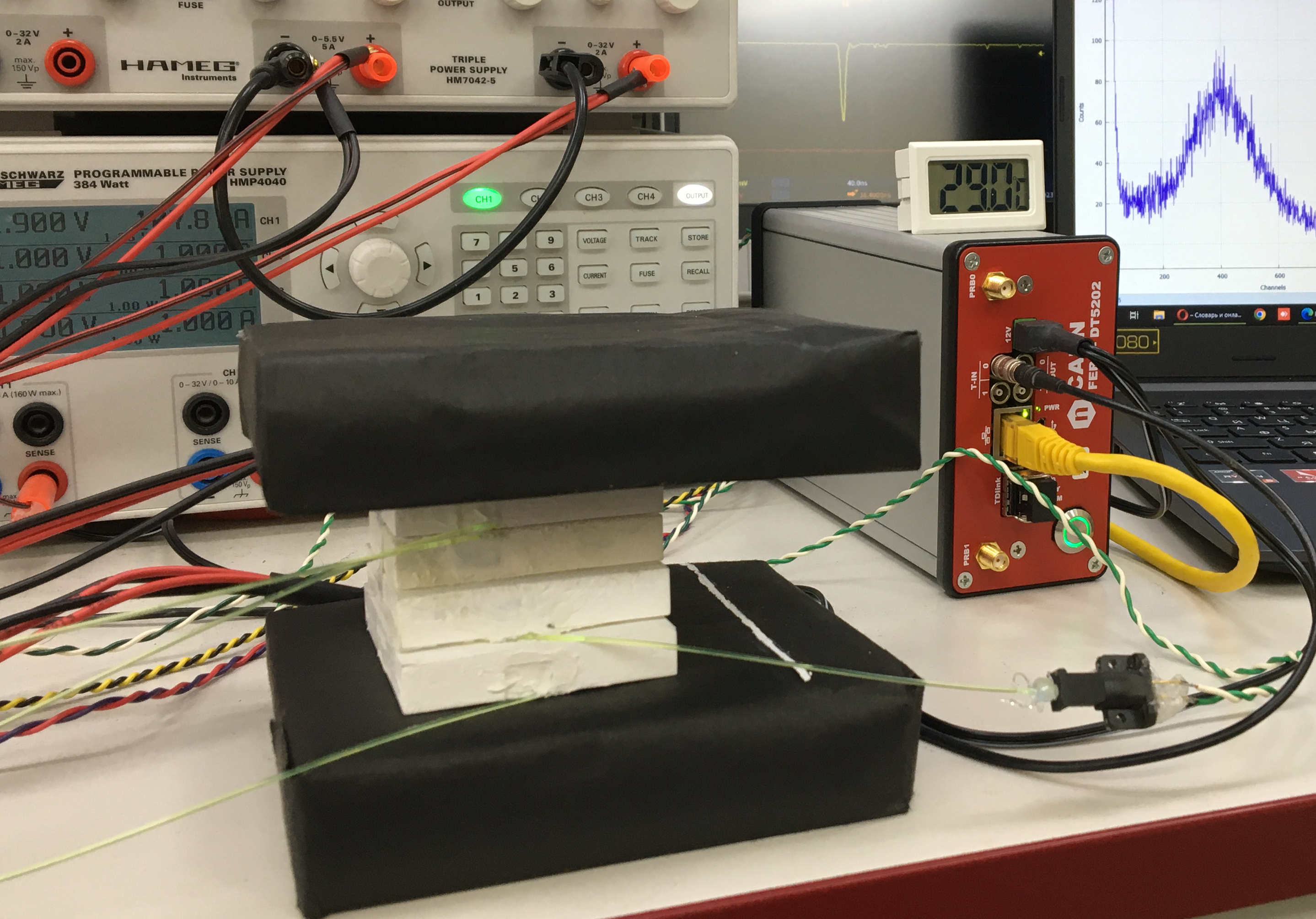 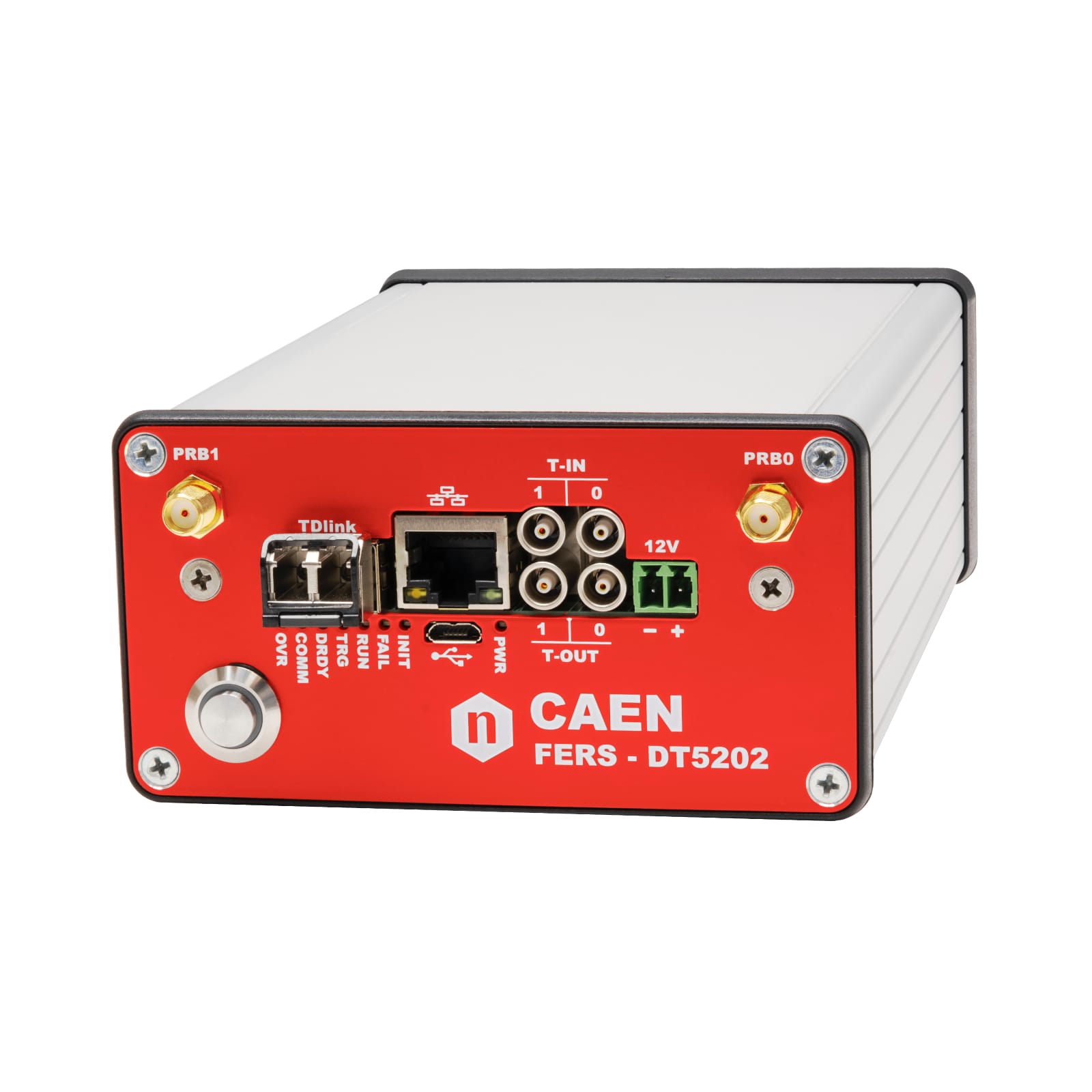 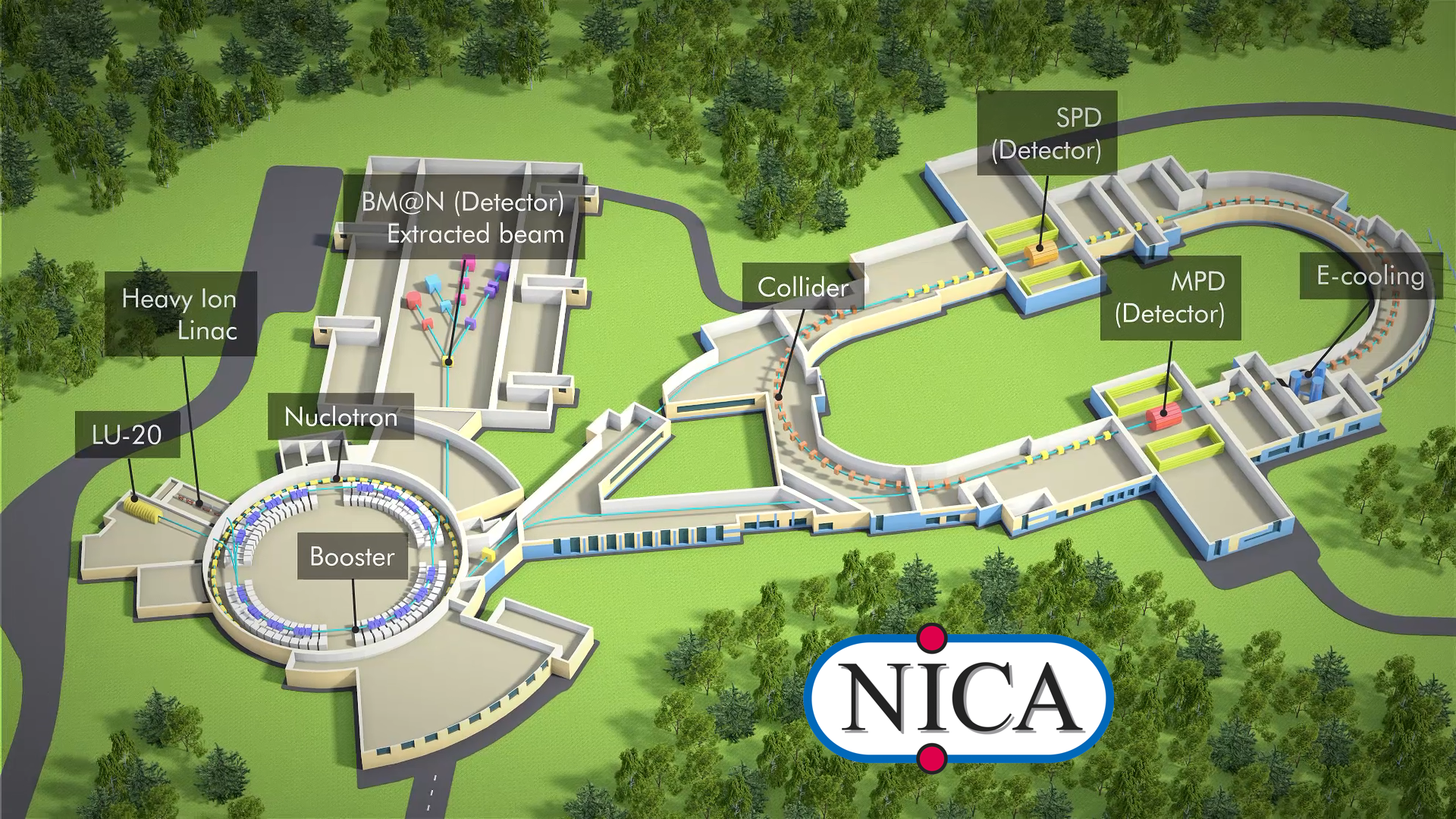 1
Material selection: CKTN E VS OK-72
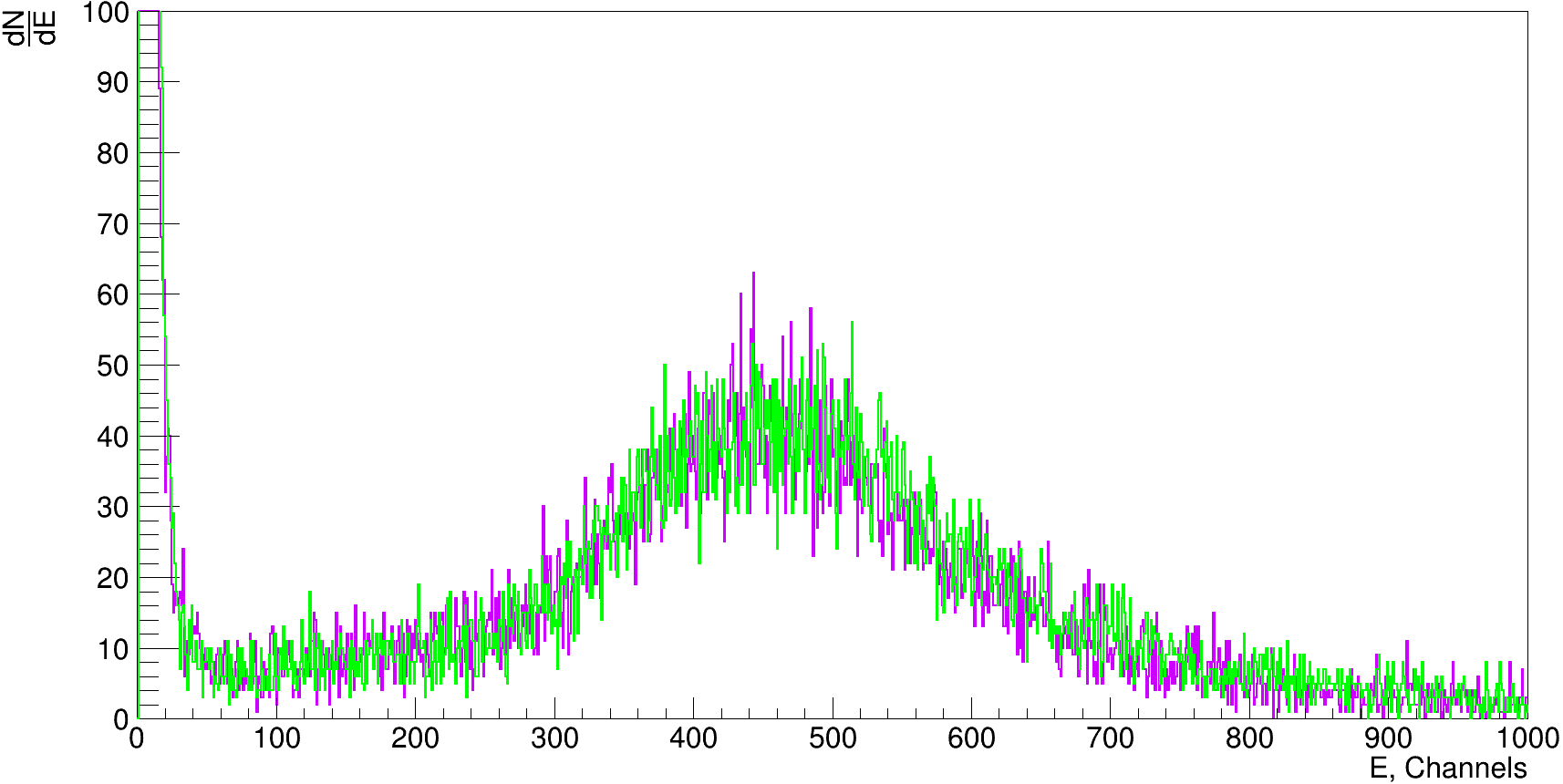 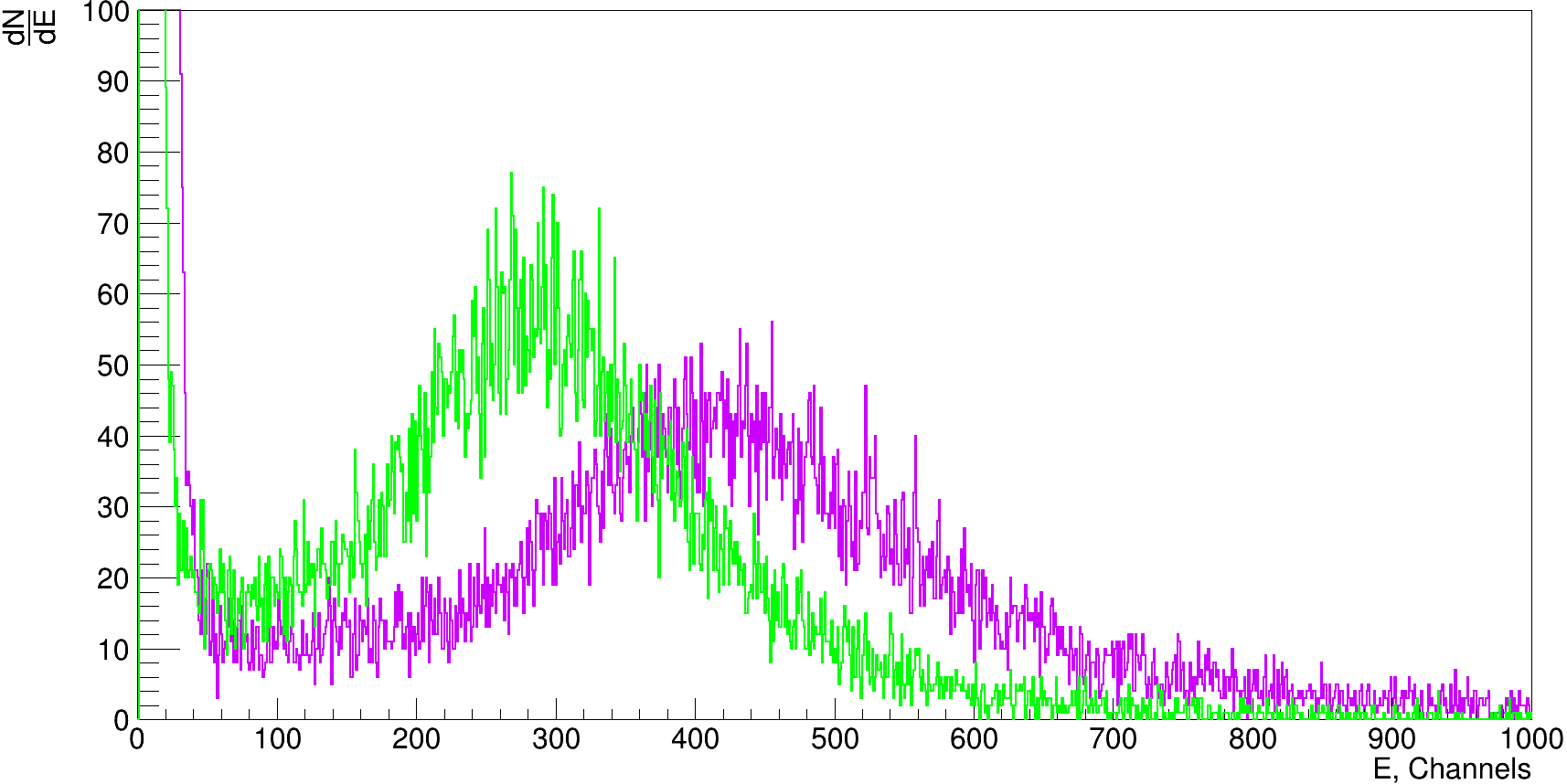 b)
a)
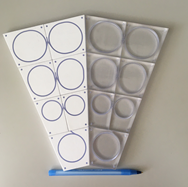 Line
Comparison of OK-72 (green) and CKTN (purple) for a) line 1 (76.24% of A and 23.66% of B) and b) line 3 (70% of A and 30% of B) tiles
3 (L;R)
For the study we used matted tiles and different compositions of A to B components for OK-72 cement. As for CKTN, in both cases and for all comparisons we used the same 100 of A to 3.2 of B ratio, as it is written in data sheet.
2 (L;R)
1 (L;R)
Since OK-72 is easier to apply due to its low viscosity and extended curing time (compared to CKTN mark E), but in view of the fact that such a slight difference in ratio of the cement's components affects on light collection, the deeper research should be conducted in future
central
4